12th Grade BRIDGE Law
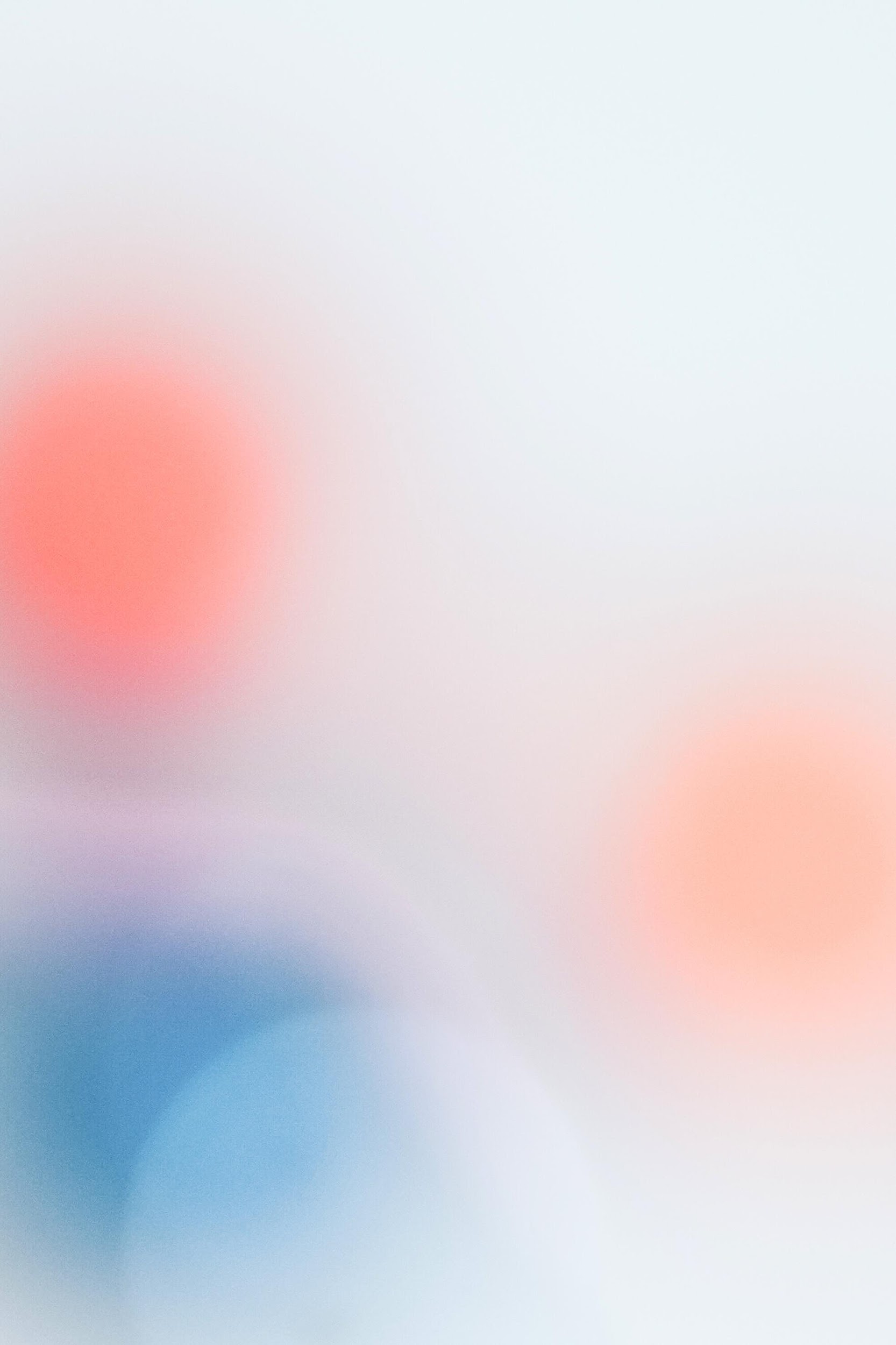 COUNSELING LESSON
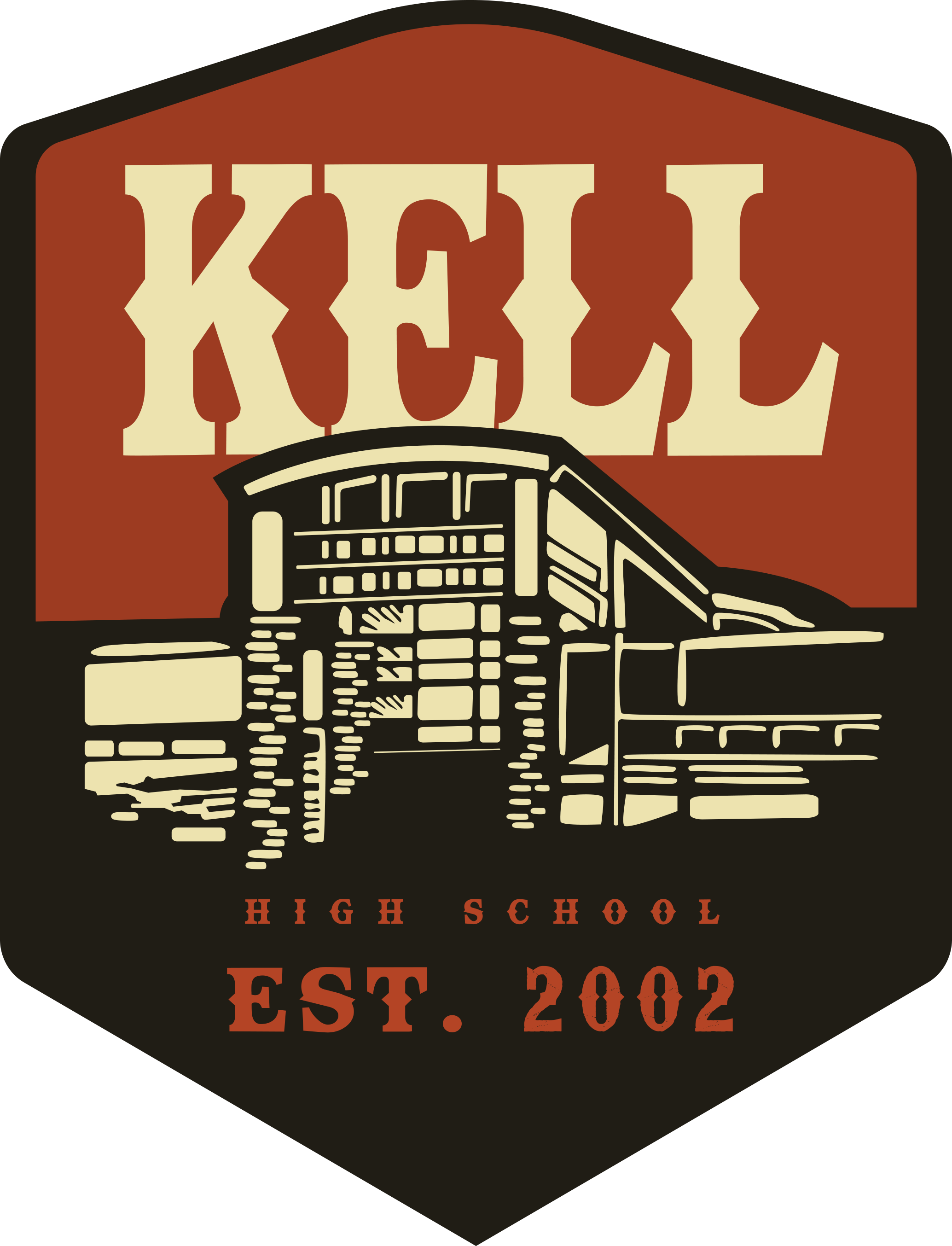 CLASS 2025
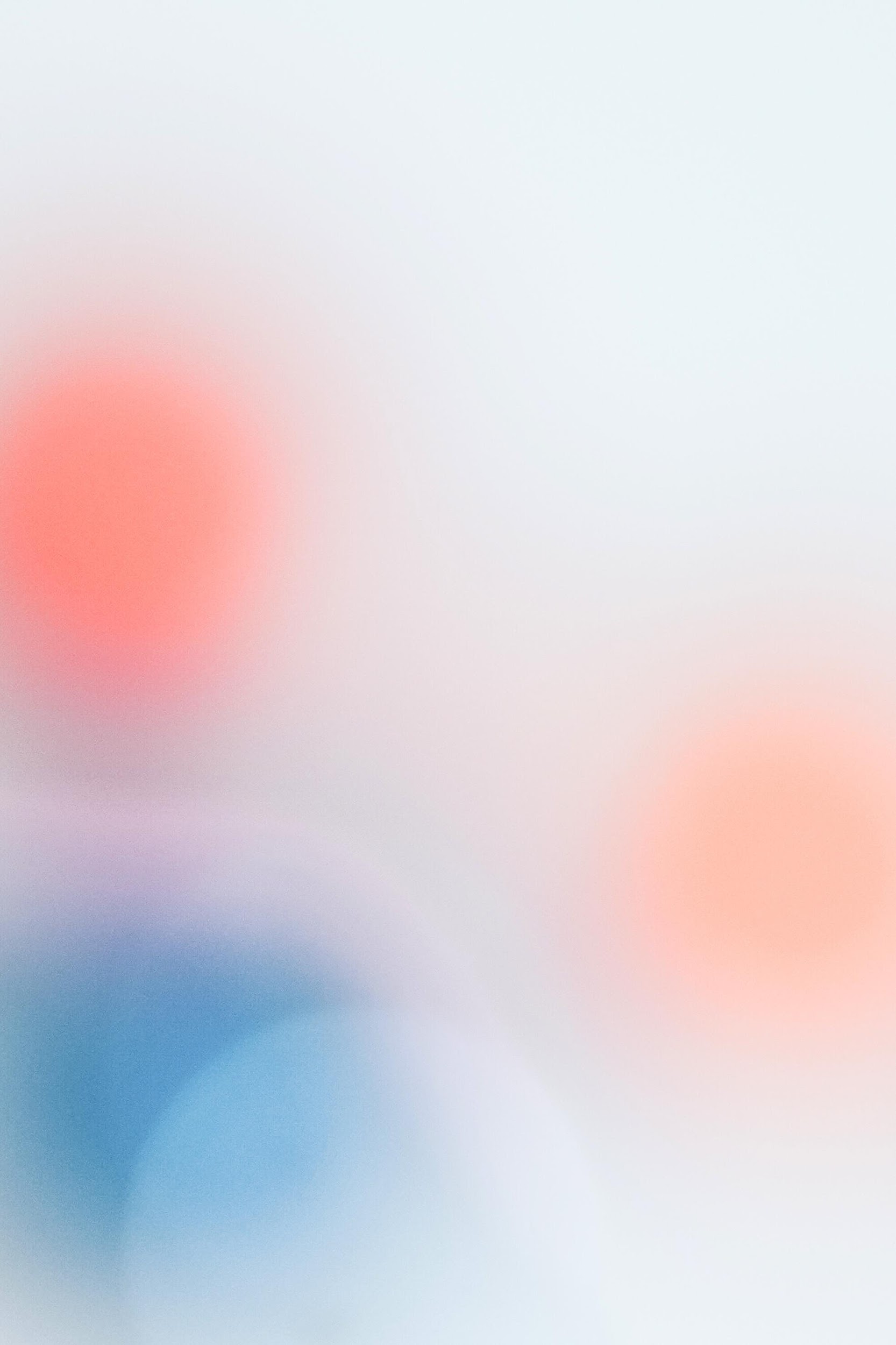 Who’s Your School Counselor?
Last Names A - D
Del Green
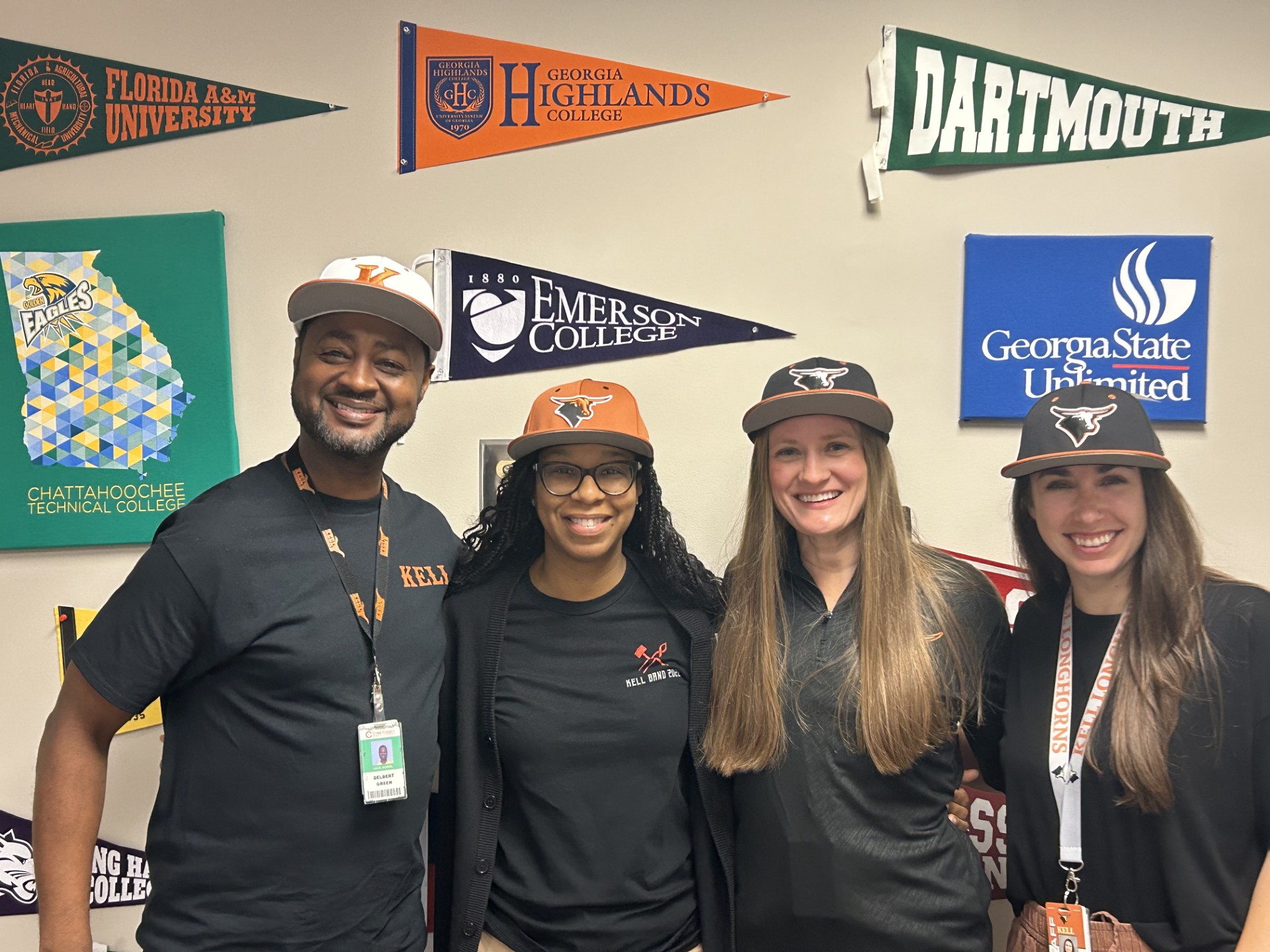 Last Names
E - K
Holly Von Lanken
Last Names
L - Rh
Taran Smith
Last Names
Li - Z
Kendra DeGruy
CLASS 2025
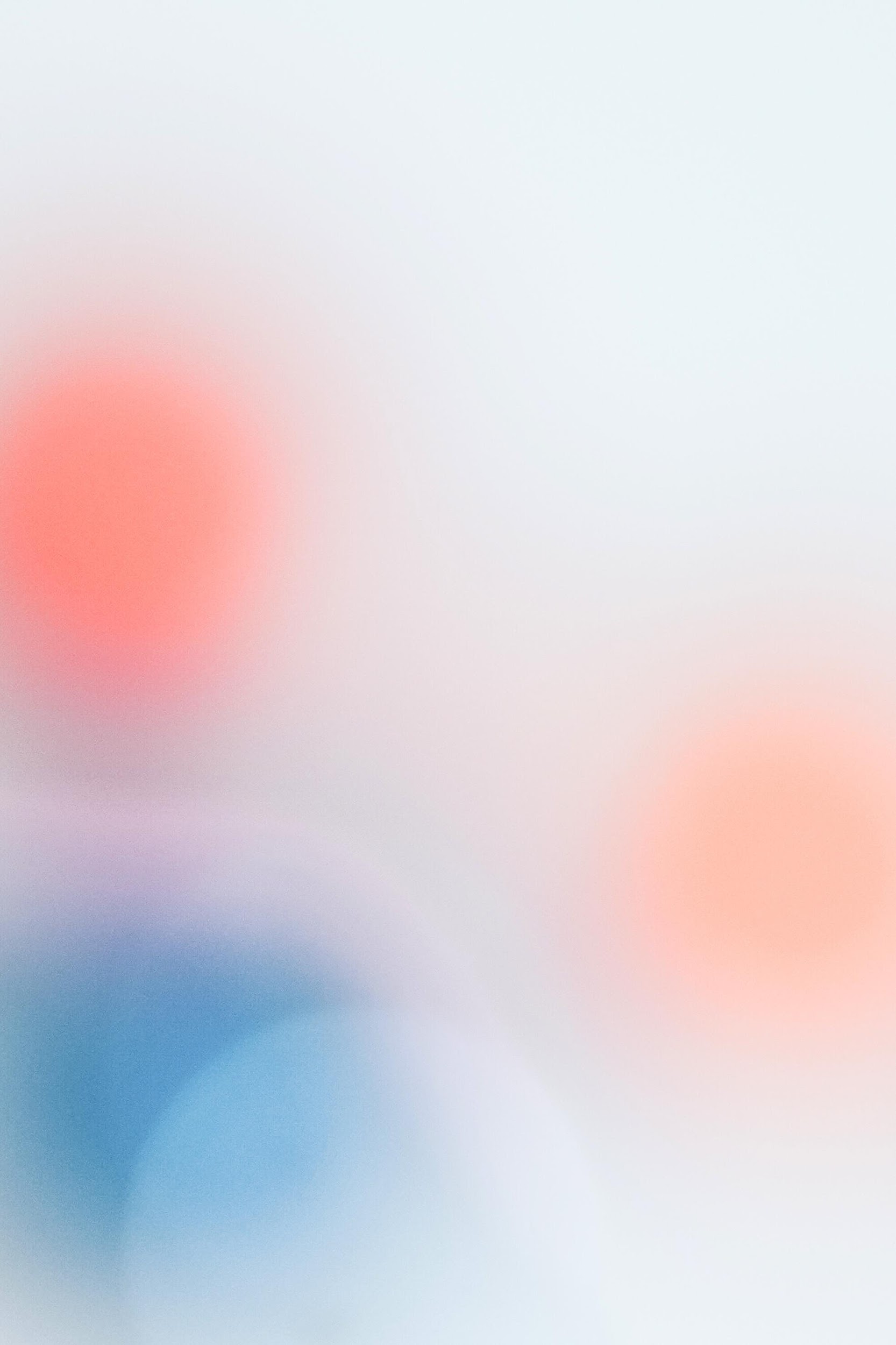 Stay Connected!
https://www.cobbk12.org/kell/page/47041/counseling-department

@kellcounseling
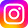 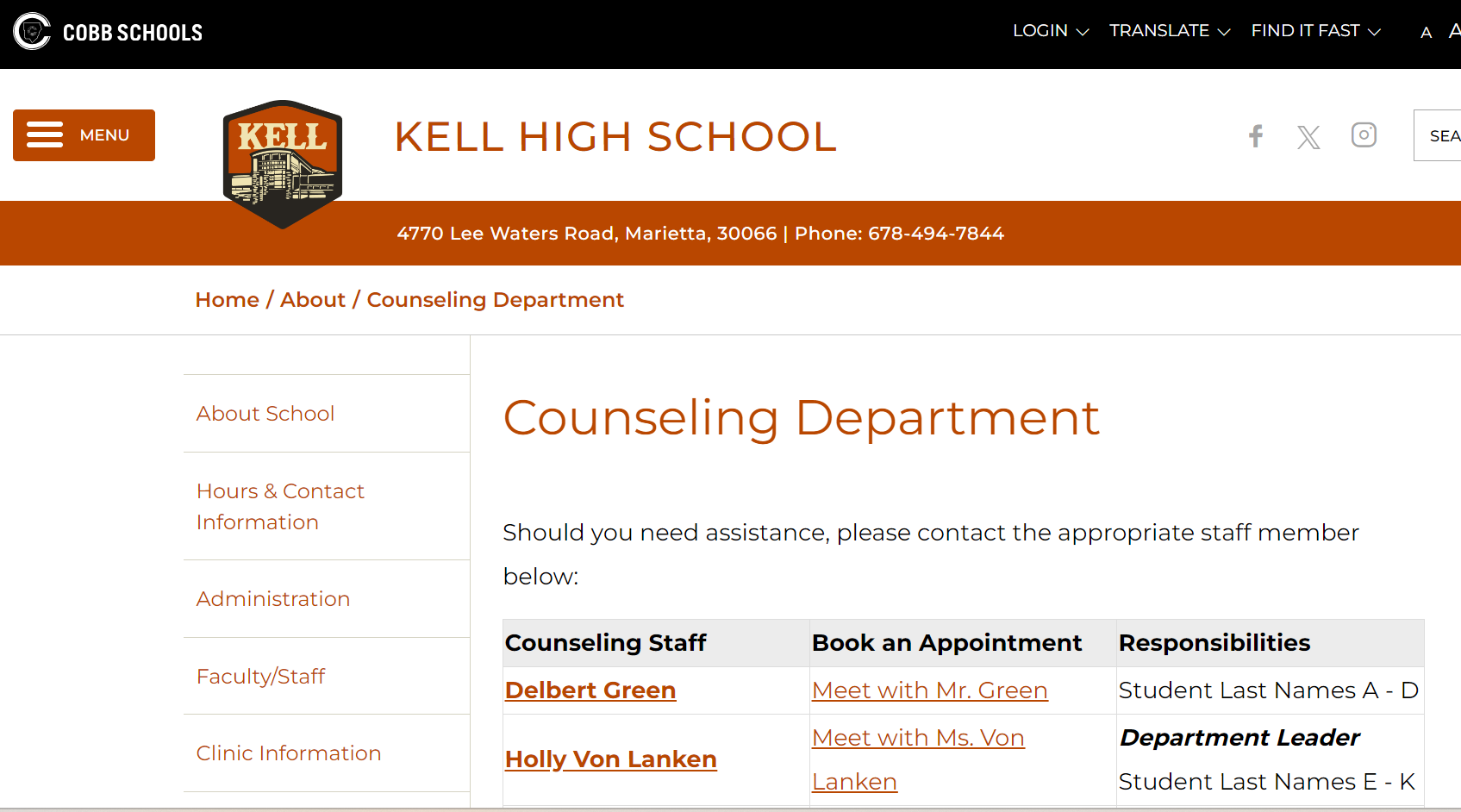 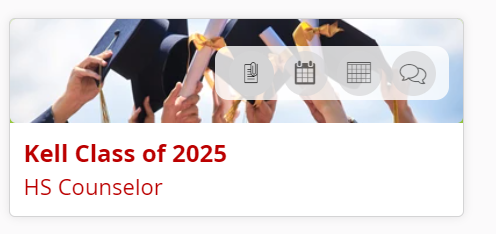 CLASS 2025
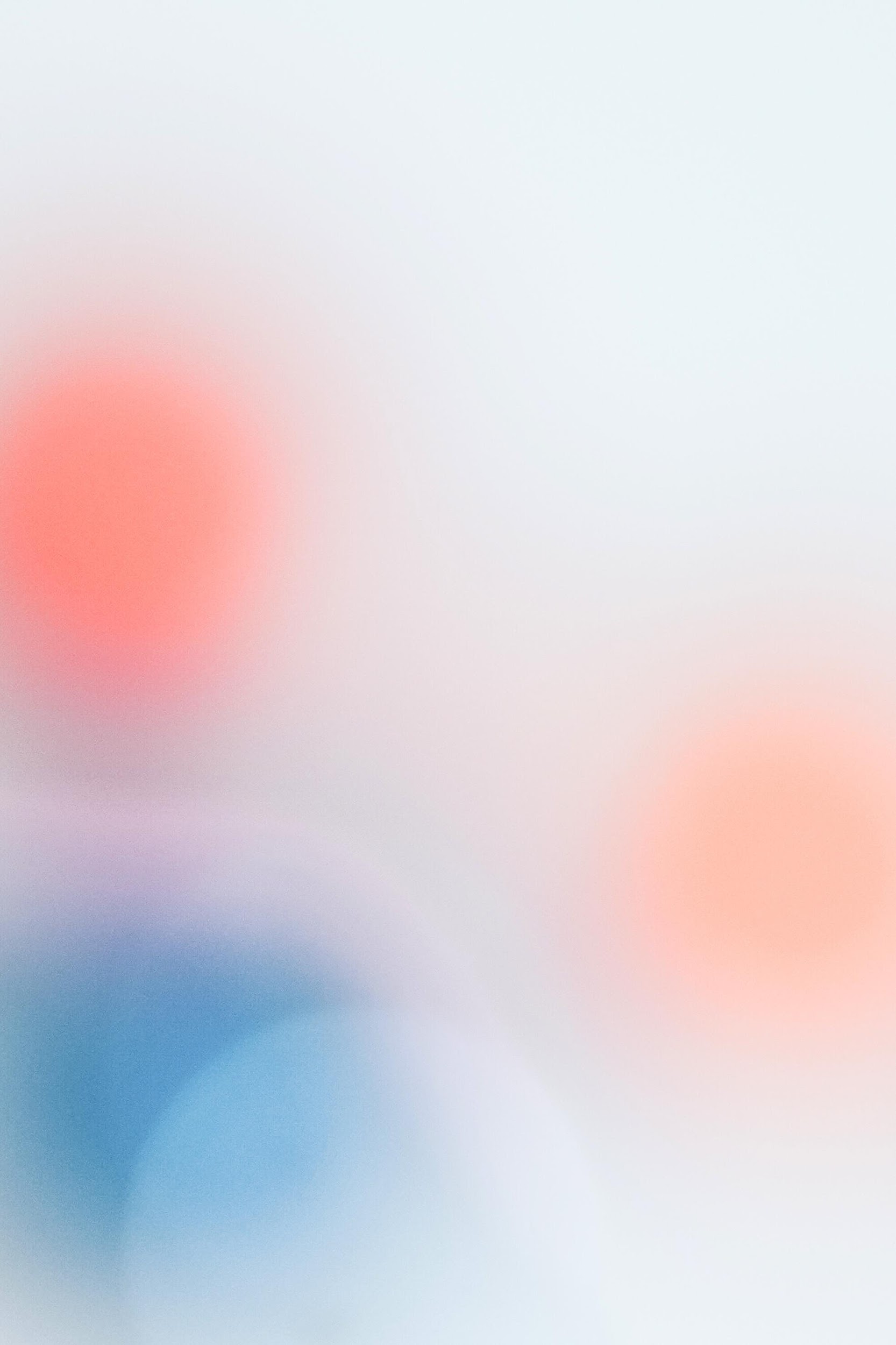 Lesson Overview
PART II
PART I
Post-Secondary Options:
4-year College/University
2-year College/Technical College & Trade School
Military/Armed Forces
Workforce/Apprenticeship

Naviance
Common App Matching
Colleges I’m Applying To
Letters of Recommendation
Official Transcript Request
Sending SAT/ACT Scores
College Visits
College Basics
Application Types
Application Process

Paying for College (Financial Aid)
Scholarships, Grants, & Loans
Local + State Funding
Federal Funding
CLASS 2025
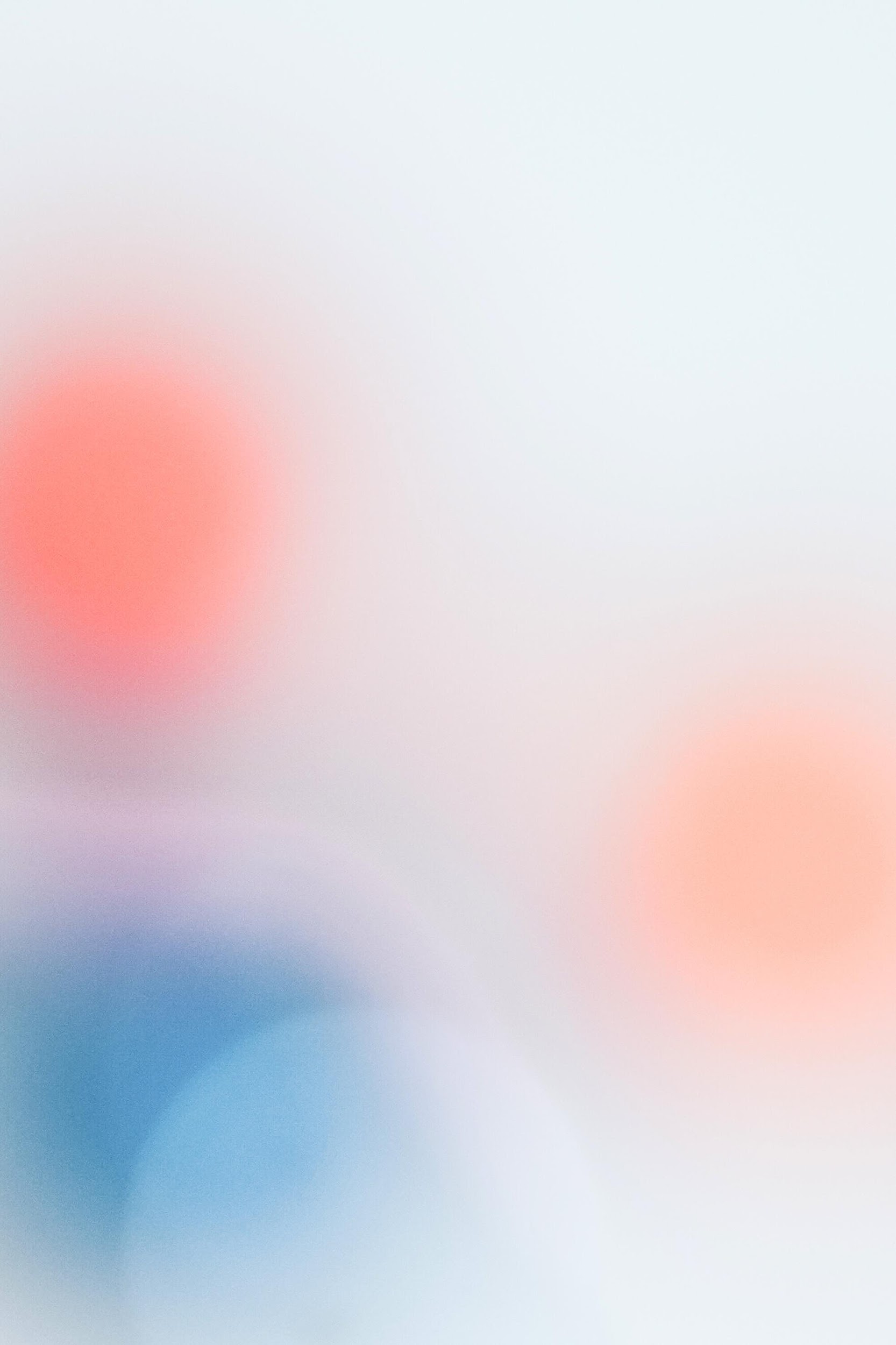 Post-Secondary Options
4-Year College/University
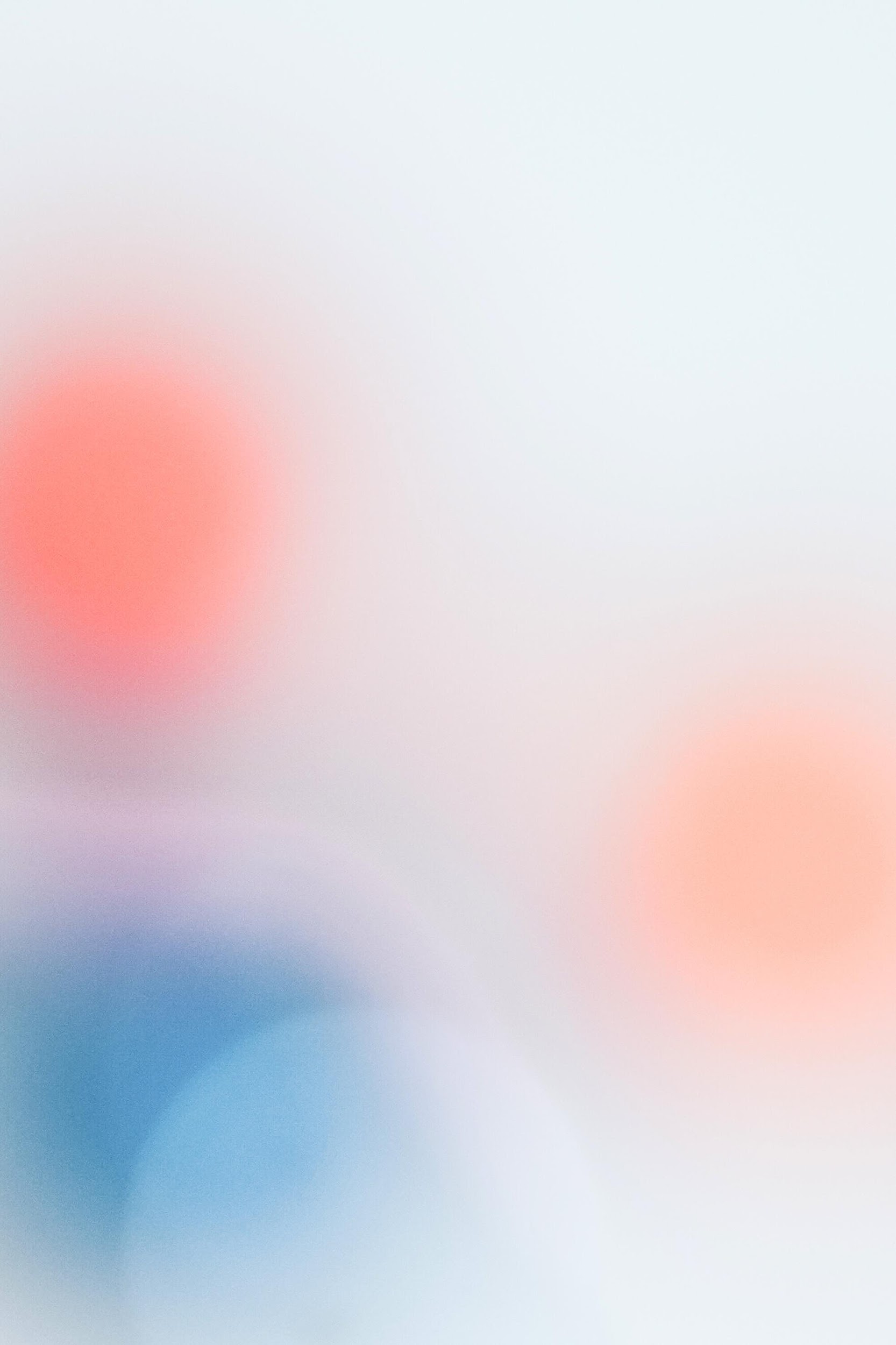 Typically have more stringent admission requirements than other post-secondary options
	- Factors for college admission consideration:
	Rigor of classes, final grades/GPA, test scores (SAT/ACT), extracurricular activities, essays, 	letters of recommendation, demonstrated interest

On average, it takes a student four years to complete after matriculation from high school

Best to build a college list, with recommendations to include 1-2 “reach schools”, 2-3 “match schools” and at least 1 “safety school”.  
	- Reach: Your academic credentials fall below the school’s middle 50% range for the 	freshman class
	- Match: Your academic credentials fall within or perhaps slightly exceed the school’s middle 	50% range for the freshman class
	-Safety: Your academic credentials exceed the school’s middle 50% range for the freshman 	class, nearly guaranteeing admission

Check the school’s admission requirements by visiting the school’s website, as requirements vary from school to school and year to year
CLASS 2025
4-Year College/University
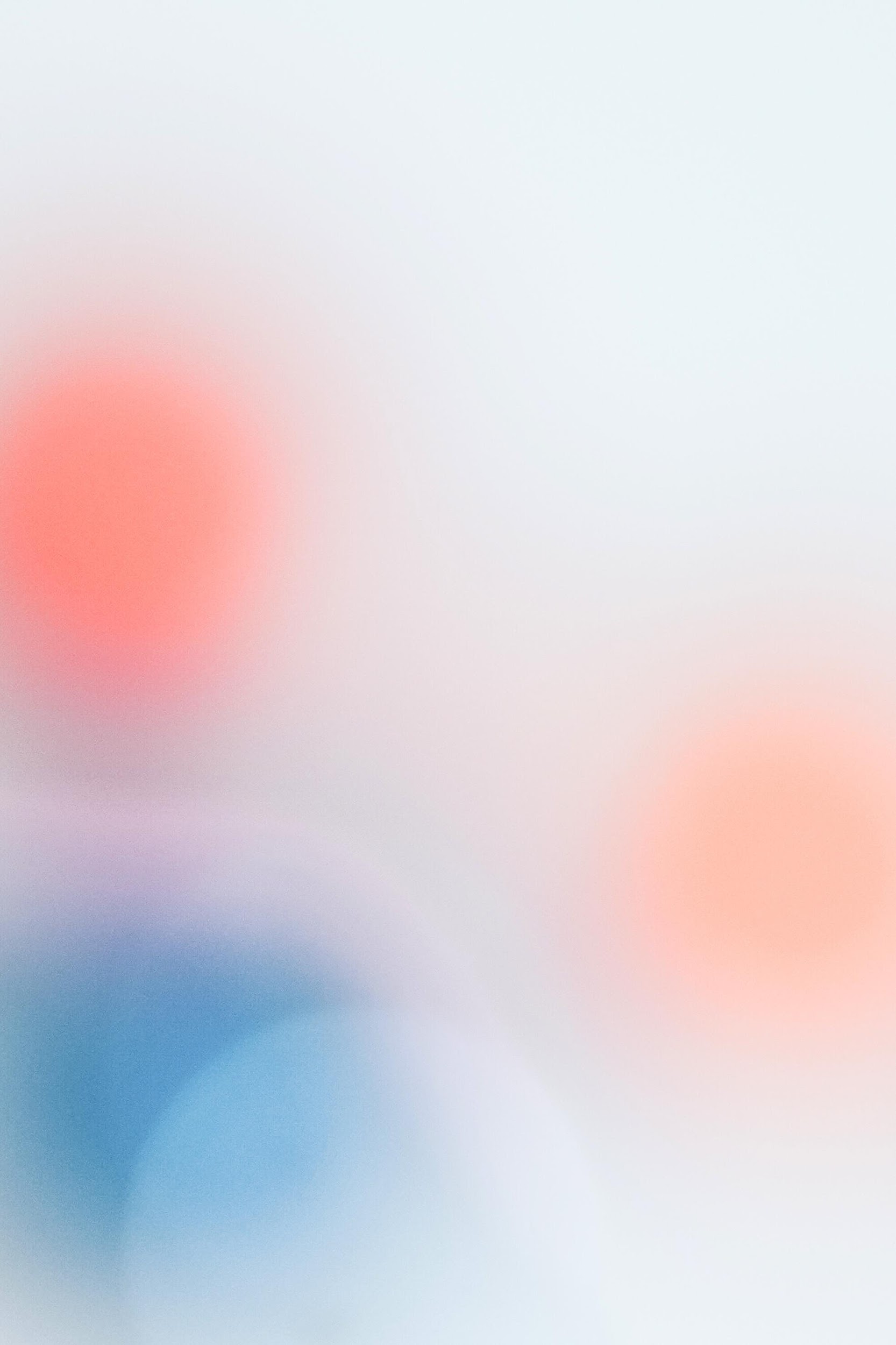 SAT/ACT test scores are usually required, with explicit score minimums
	- The University System of Georgia (USG) will continue its temporary waiver of test score 	requirements meaning no test scores will be required for admission at 23 of USG’s 26 public 	colleges and universities during the Academic Year 2025-2026 (Fall 2025, Spring 2026 and 	Summer 2026).
	
	- The temporary test waiver does not apply to the Georgia Tech., UGA, and Georgia 	College & State University.
	
	- Test-optional: Colleges/universities can use the student’s grade point average on the 	required high school curriculum without a standardized test score at the following minimum 	grade point averages (GPA):	
		3.4 GPA for research universities
		3.2 GPA for comprehensive universities
		3.0 GPA for state universities 

Test scores will continue to be required to apply for Zell Miller scholarships in accordance with state of Georgia requirements.
CLASS of 2025
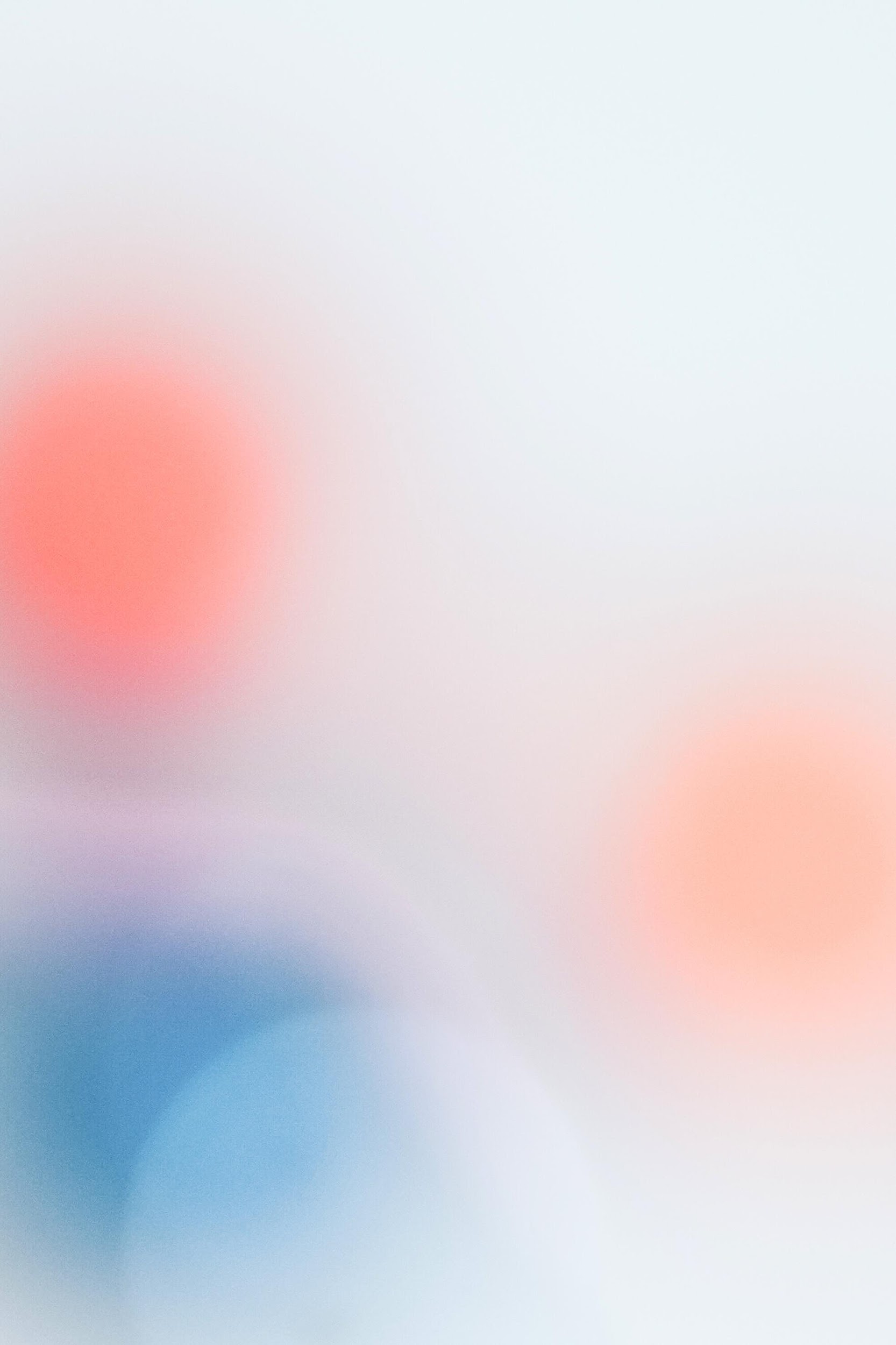 2-year College/Technical College & Trade School
Proof of high school graduation/GED is required – providing your final high school transcript will satisfy this. Follow the transcript request process to accomplish this.

SAT/ACT exams are accepted, however the Accuplacer is accepted and often offered directly from the school. 
	-Less expensive than taking the SAT/ACT and serves as a placement exam vs. admissions 	exam.

Programs are typically career focused and completed in 2-years or less
	- Trains students for a specific job in a career field, immediately ready to work

Technical/Trade careers can include ones related to: Aviation, Criminal Justice, Welding, Cosmetology, Carpentry, Drafting, Automotive Technician, Medical & Dental Assisting, Graphic Design, HVAC Technician, Electrician, Paralegal, Early Childhood Care, Horticulture, Accounting, Cybersecurity & Networking, Film & Video Production, EMT/AEMT (Paramedic), Supply Chain Management, and more!
CLASS 2025
Military/Armed Forces
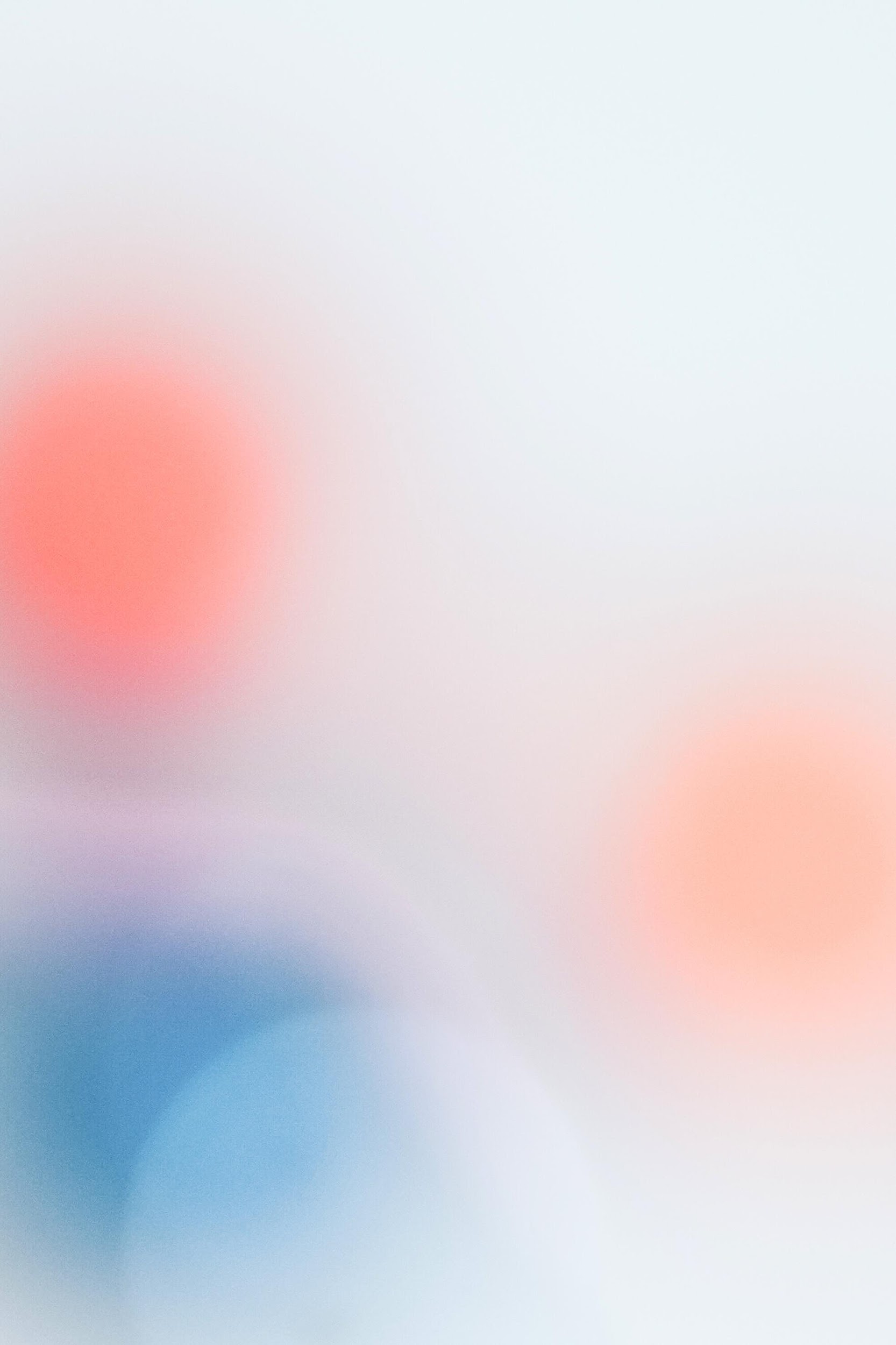 The six branches are: Air Force, Army, Coast Guard, Marine Corps, Navy, Space Force
	- Reserve & National Guard are various options within

Every branch of the military sets its own standards for enlisting, so learn about the specific requirements for each, i.e.:
	- Citizenship & Residency
	- Age limits
	- Education: You must have a high school or general equivalency diploma (GED); must have a 	degree from a four-year college to join as an officer
	-Testing Requirements: Armed Services Vocational Aptitude Battery (ASVAB)
	-Physical & Medical Requirements

In general: (1) Make contact with a branch recruiter, (2) take the ASVAB, (3) graduate, and (4) request your final high school transcript

Additional information can be found online at: https://www.usa.gov/military-requirements
CLASS 2025
Workforce/Apprenticeship
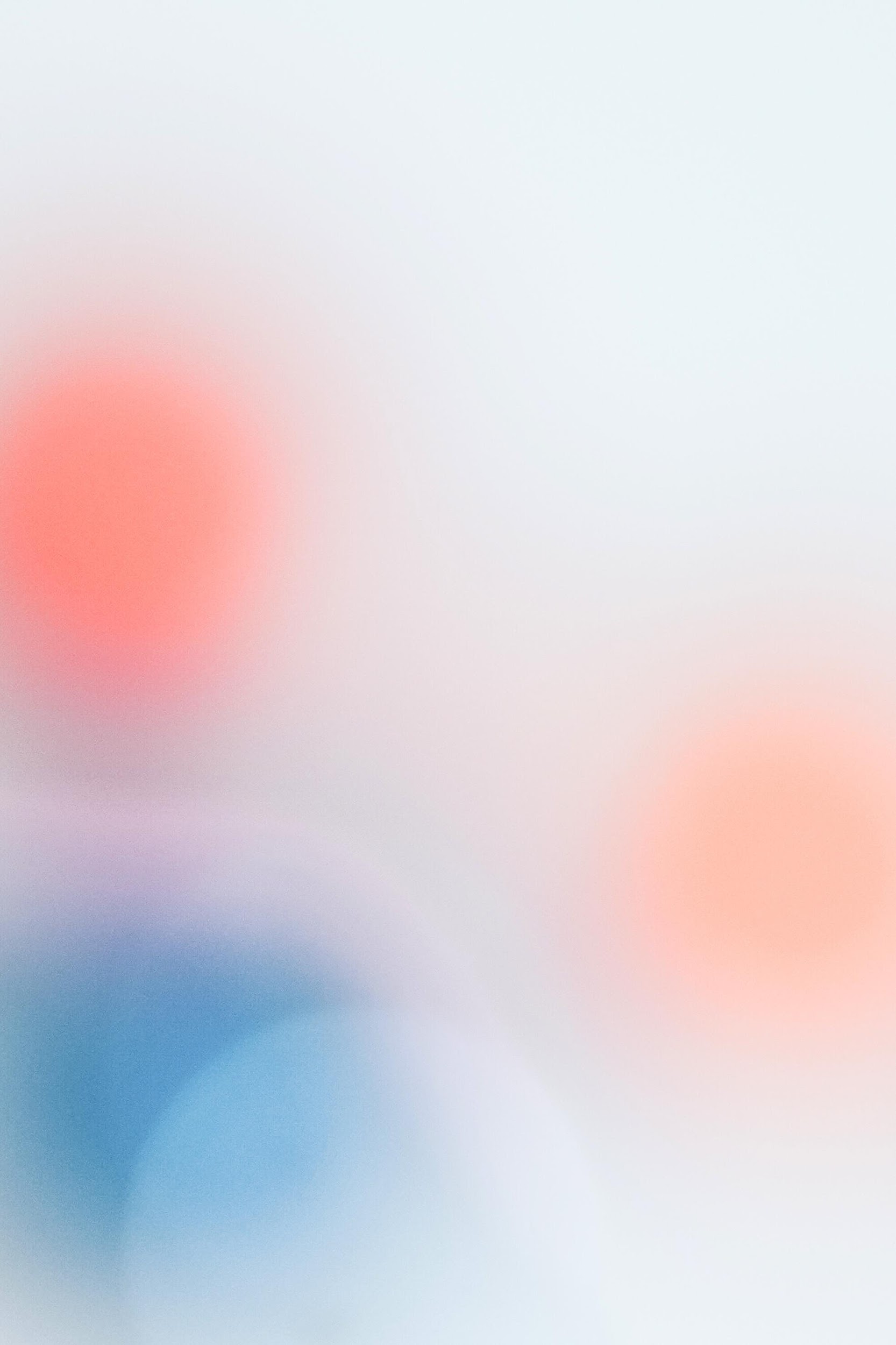 On-the-job short-term or long-term training is provided by an employer at the beginning of a new job.

Training can last 1 - 5 years, often paid.

The completion of an apprenticeship is generally associated with skilled labor.

These kinds of programs can lead to secure and well-paying jobs without the need for any college expenses.
CLASS 2025
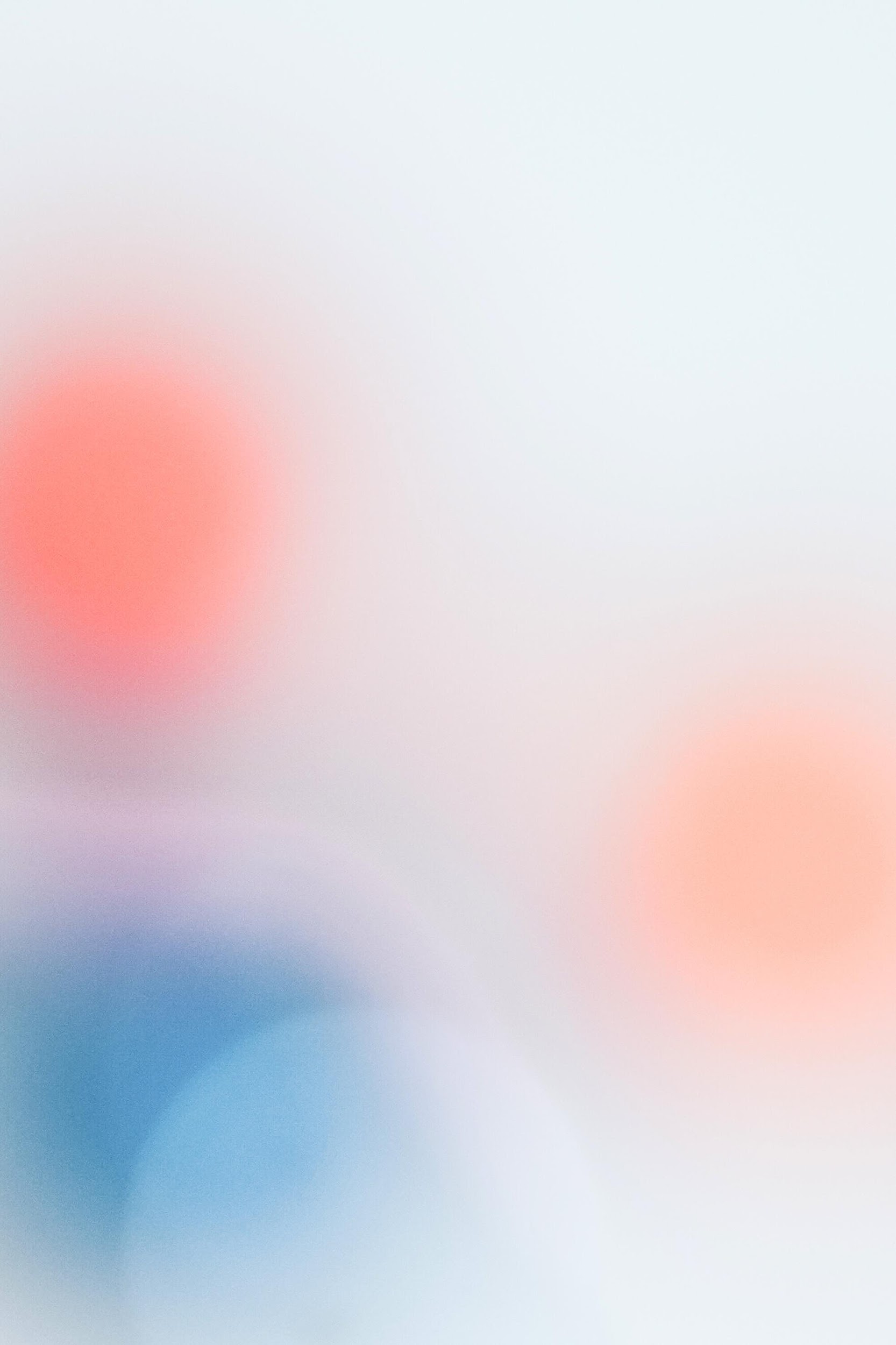 Naviance
Naviance is a delivery system and college/career search engine and also how we communicate with YOU and your parents throughout the school year.
Multiple Uses for Naviance
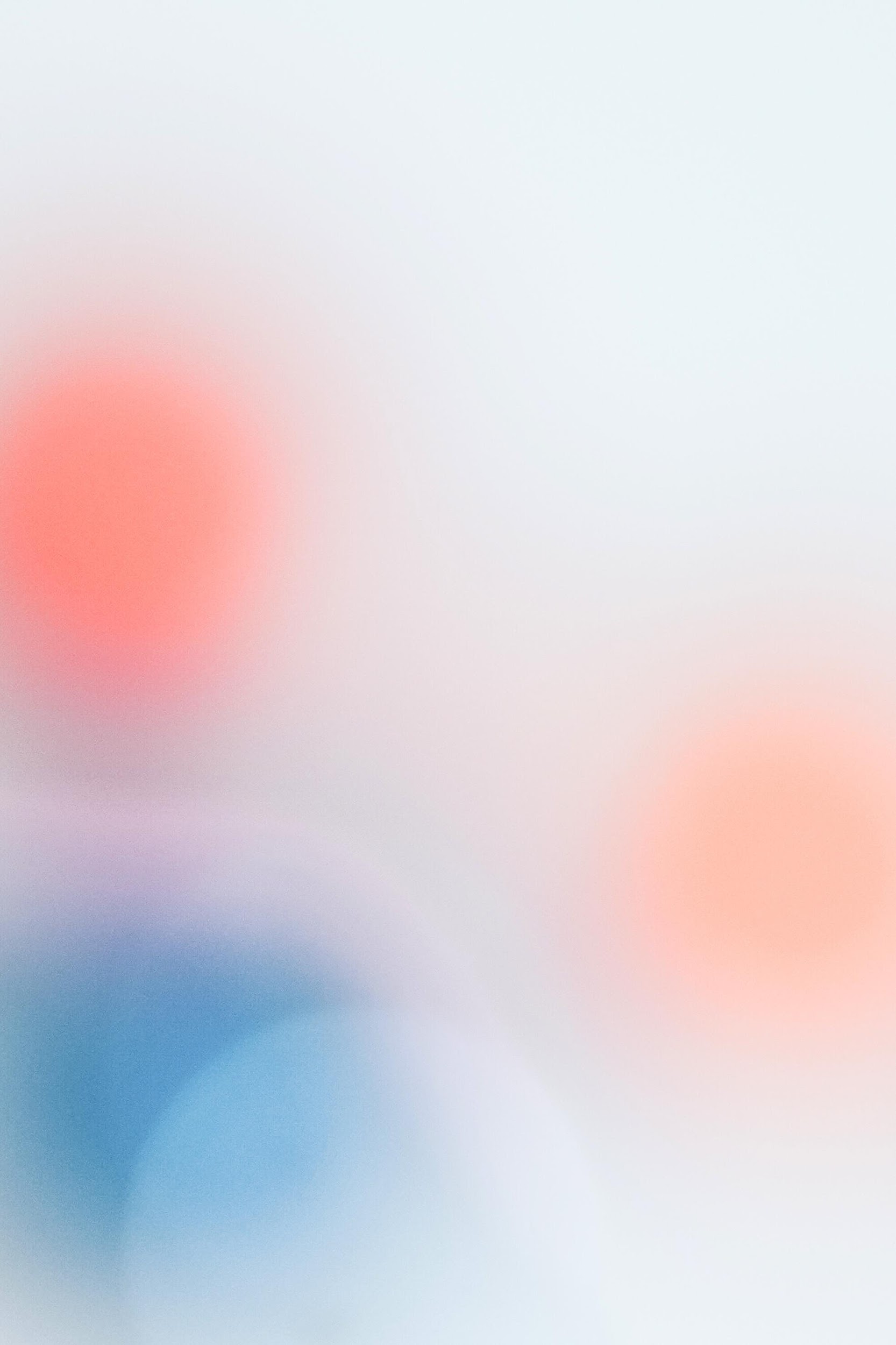 Available to you online, 24/7!
Logging into Naviance
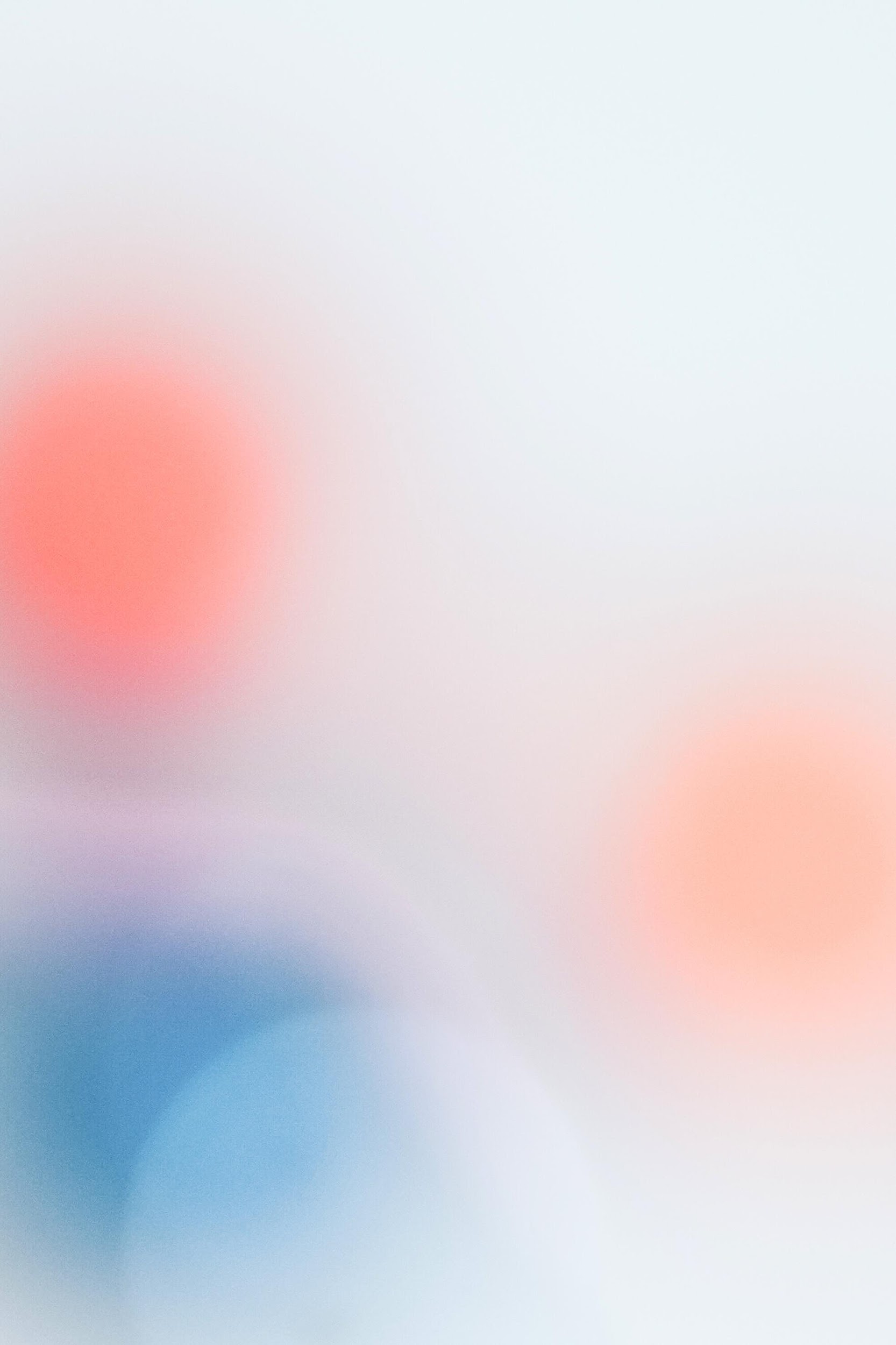 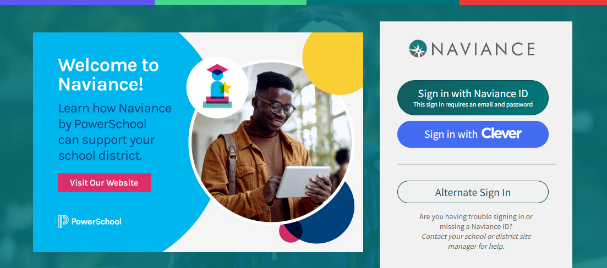 Navigate to Naviance using your device’s internet browser https://id.naviance.com/

Click the Sign in with Clever blue button.

Click the Sign in with SAML top button.

Enter you Cobb County School District student email address first.last@students.cobbk12.org and enter your password.
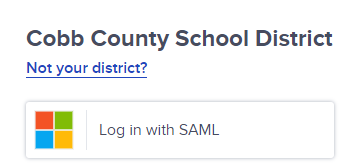 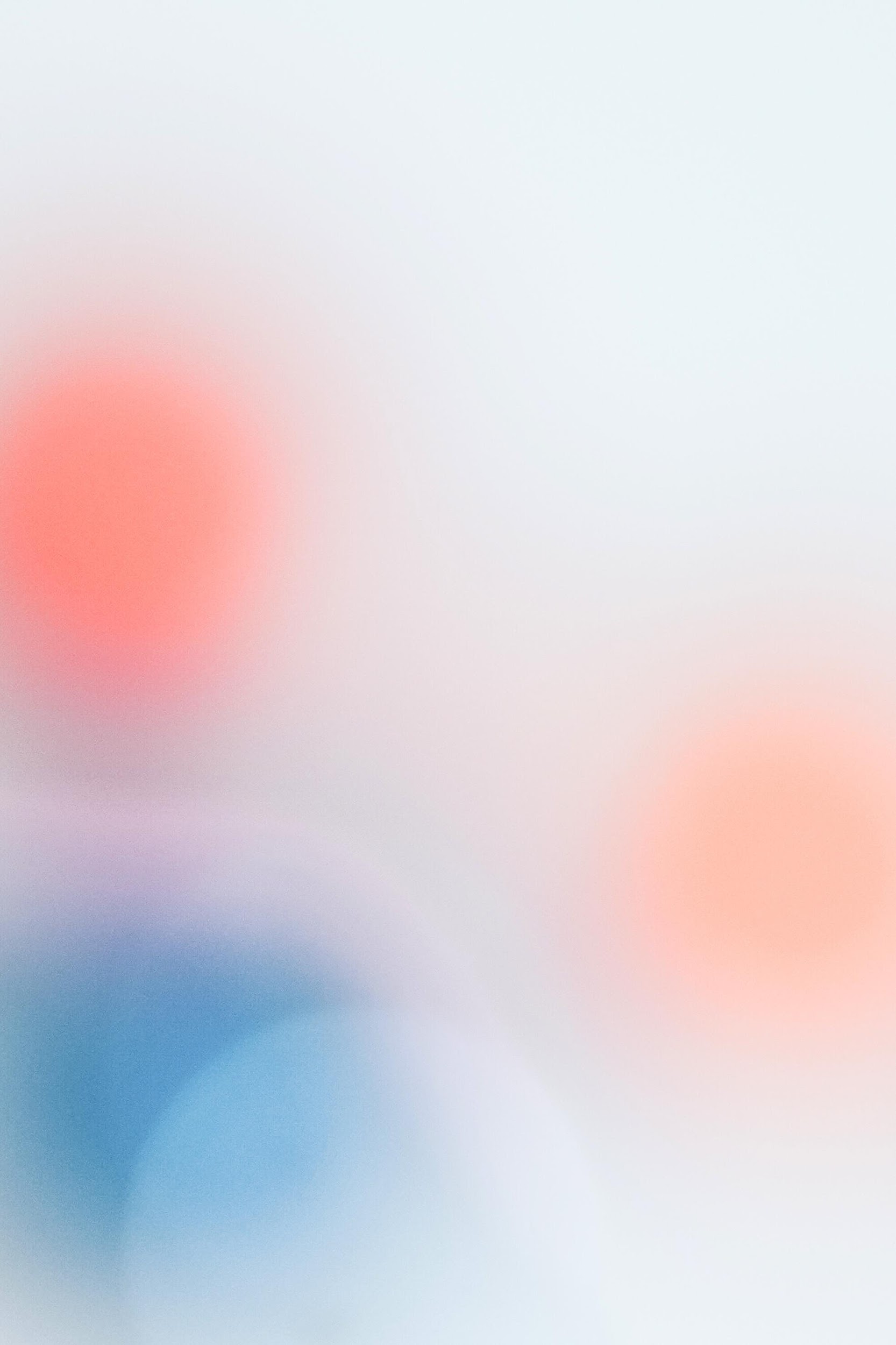 Your Naviance Homepage
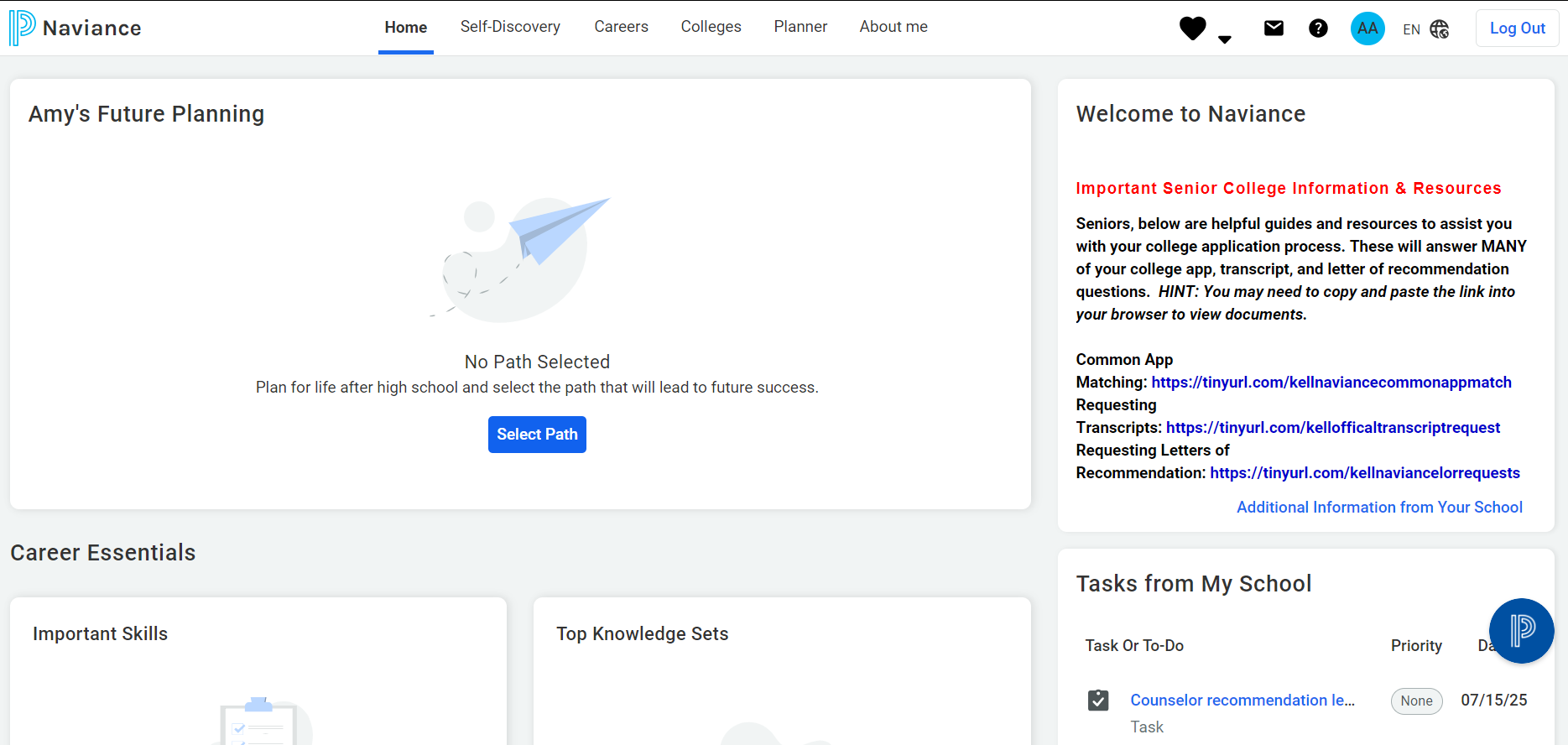 [Speaker Notes: If any senior has not yet selected a path, have them do so now.]
Common App Matching
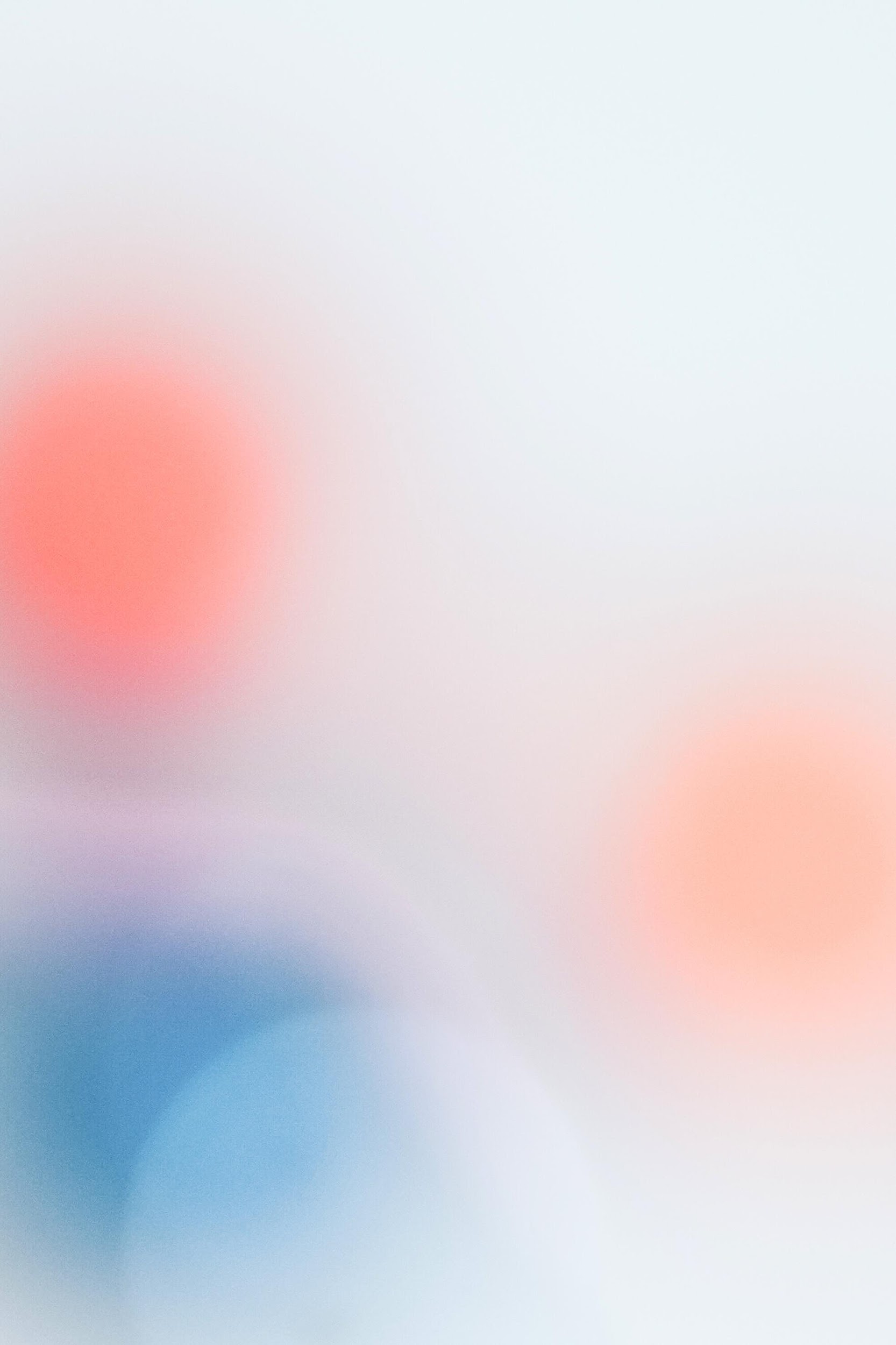 The Common App is an undergraduate college admission application that applicants may use to apply to any of the 1,000+ member colleges and universities.

For Common App schools, students are required to match their Common App and Naviance Student accounts. 


Need more help matching your Common App to Naviance? More information and details for requests can be found using the Student Guide for Matching Common App Account and Naviance Account https://tinyurl.com/kellnaviancecommonappmatch








NOTE: Not all colleges and universities are on the Common App and have their own, individual applications that, in most cases, are web-based and can be found via the school’s undergraduate admissions website.
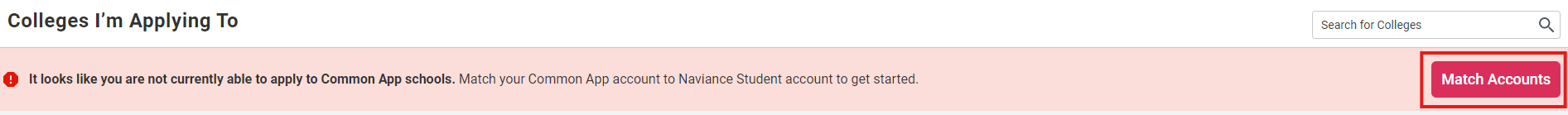 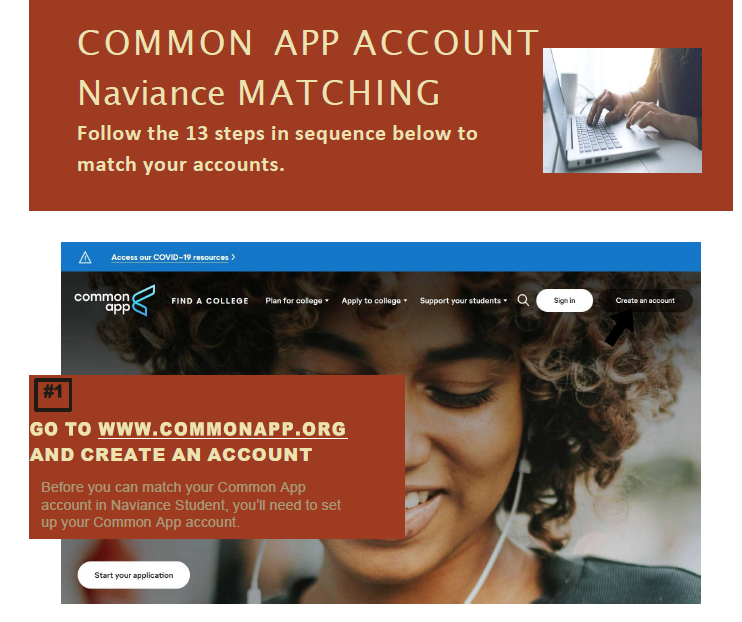 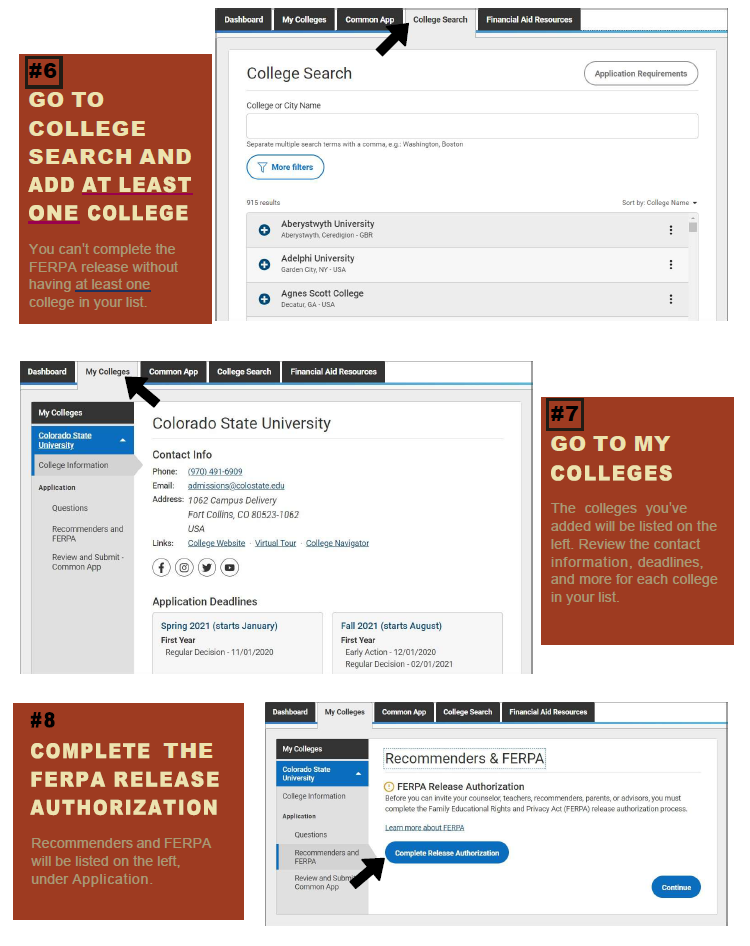 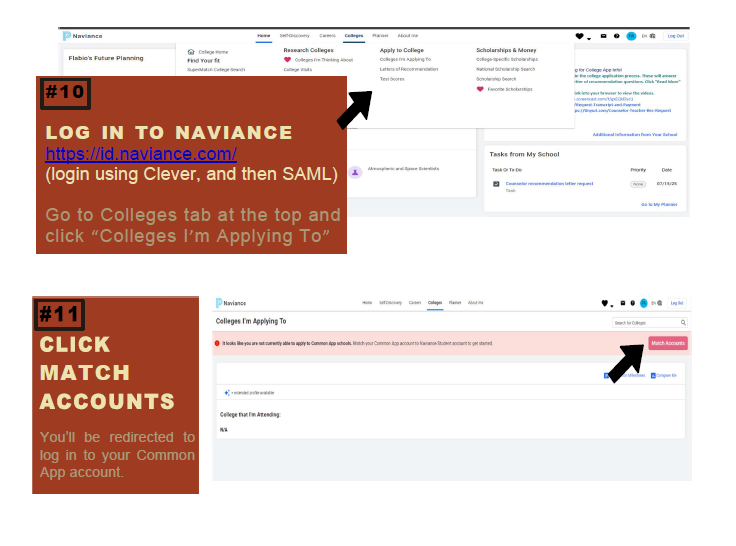 “Colleges I’m Applying To”
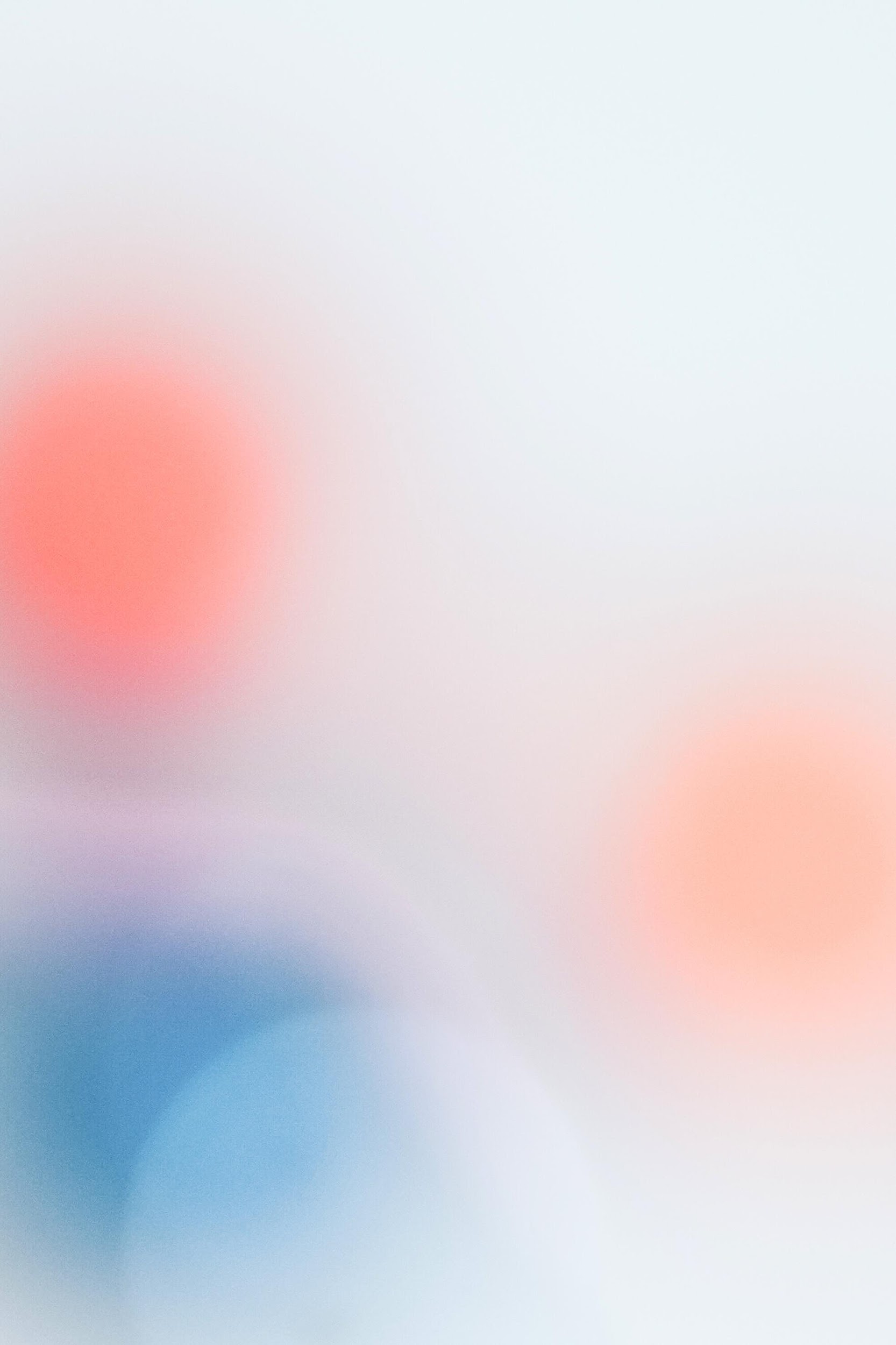 Many seniors spend most of their time in this section. 
After matching your Common App account, your colleges/universities listed there will auto populate here. 
Just because a school is not on the Common App, does not mean that they do not accept the transmission of important documents, like letters of recommendation and official transcripts, through Naviance. 
	- Be sure to indicate “Direct to Institution” for these non-Common App schools. 
This is also where you will request Teacher Letters of Recommendation.
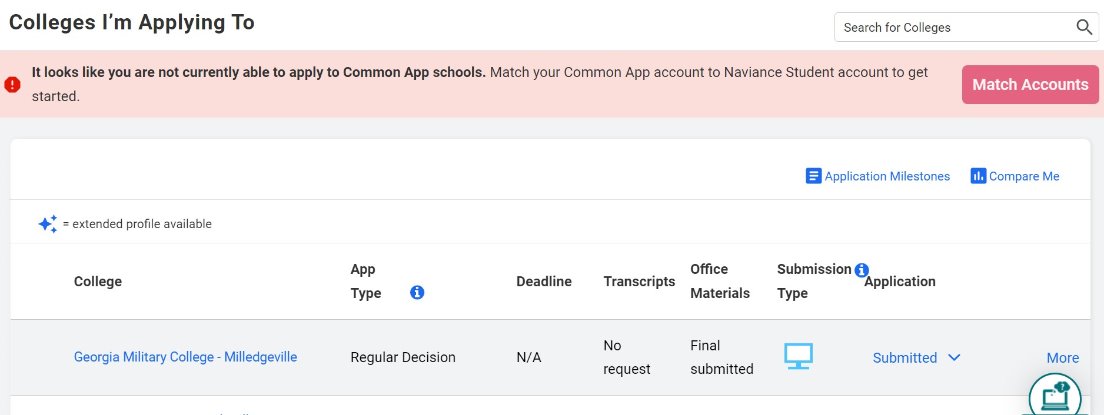 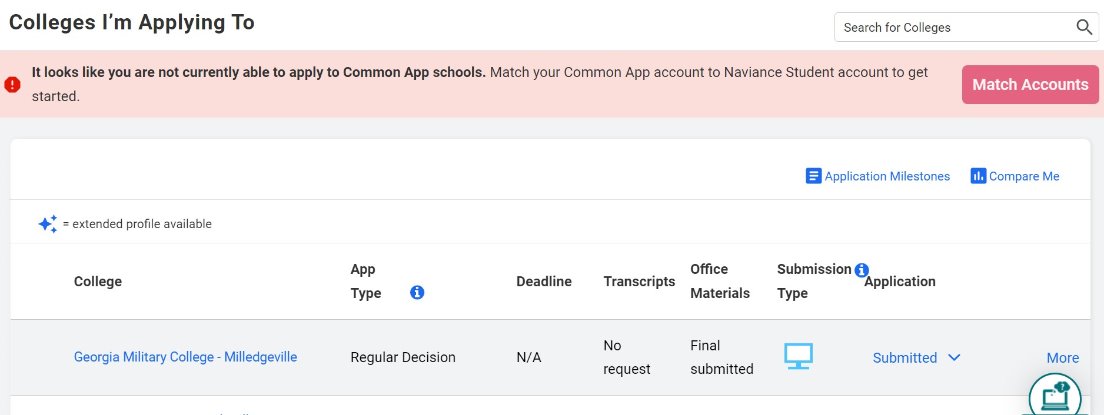 “Colleges I’m Applying To”
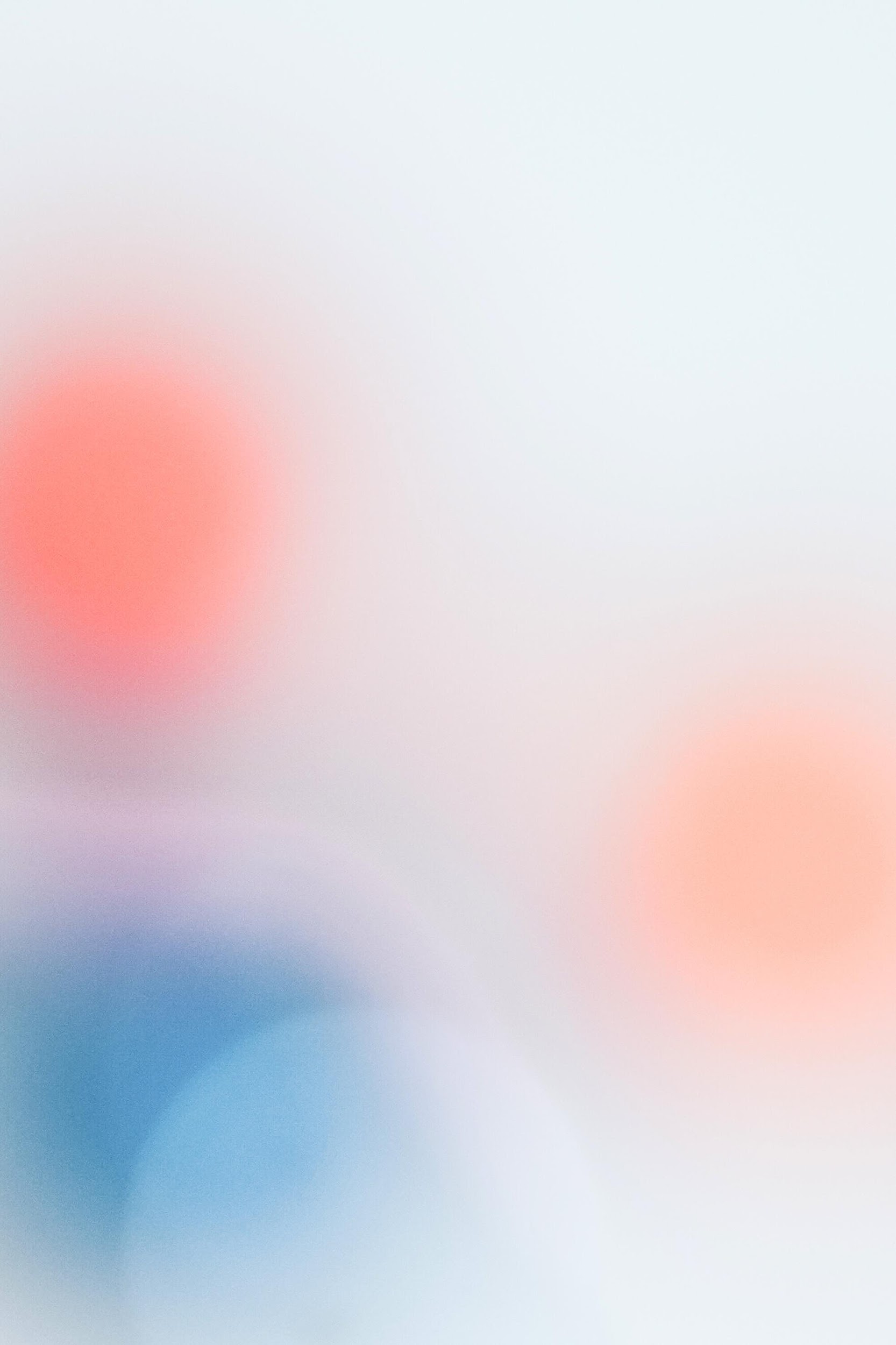 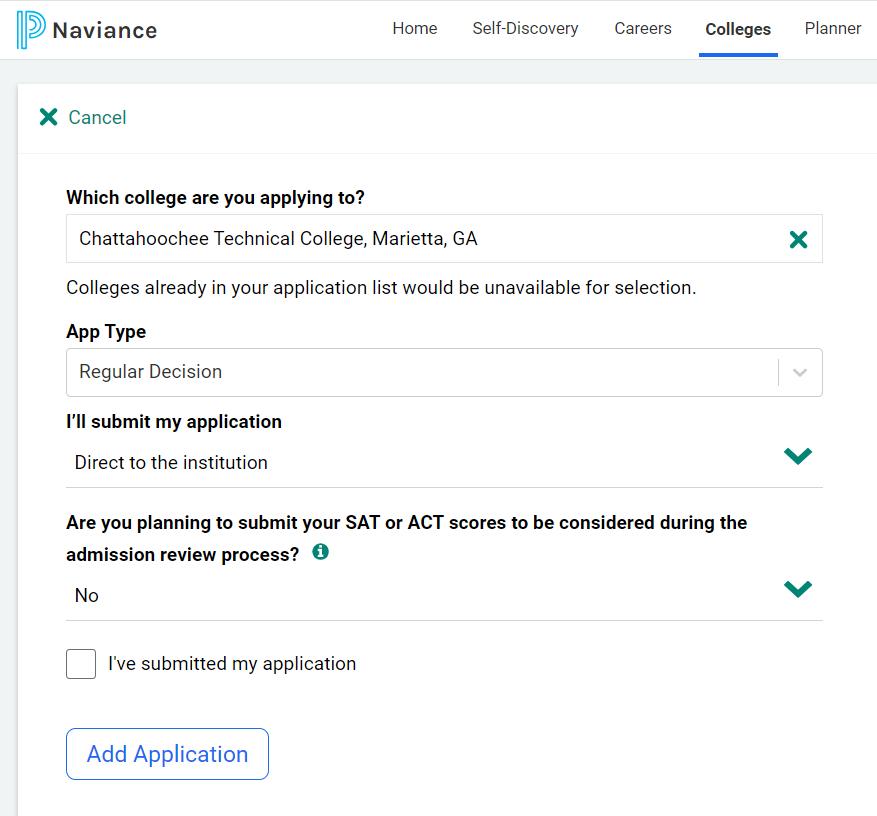 This is how to “manually” add colleges/universities to your Naviance account, should the college/university not be a Common App school or not auto populate from your Common App account.
Letters of Recommendation
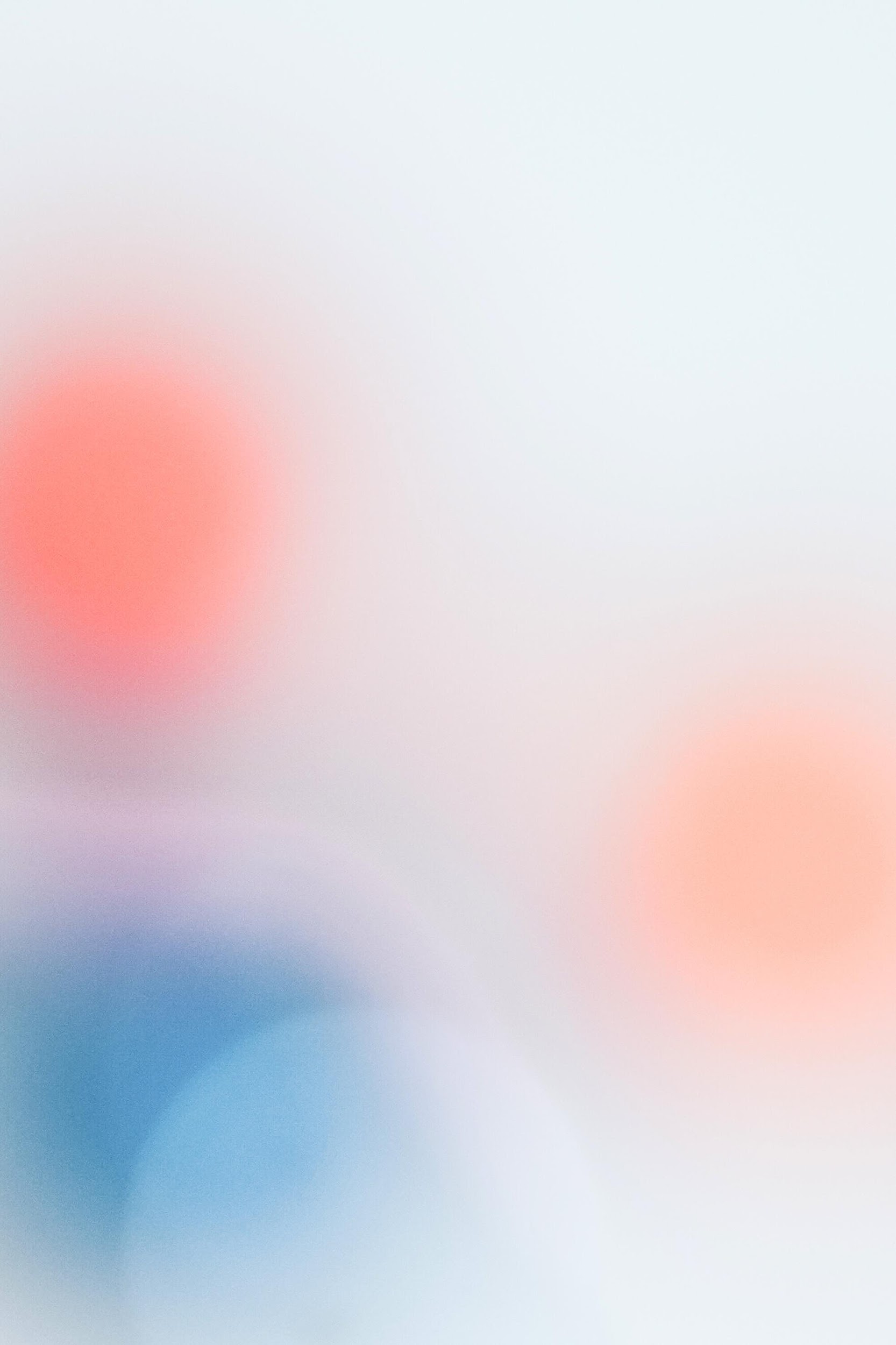 Allow at least 3-4 school weeks for your teachers to complete their recommendation portion of your application!​​

Students “invite” their teachers to upload and send letters of recommendation in two steps: ​
	(1) Provide your teachers with a copy of your senior brag sheet/academic resume 	(if not already completed in Naviance) to include a list of colleges/universities to 	which you 	are asking the teacher to write.​
	
	(2) Add the request under your “Colleges I’m Applying To” tab from Naviance.

IMPORTANT: ASSIGN YOUR TEACHERS TO INDIVIDUAL SCHOOLS – NOT “All Applications”. 
	-If the school does not require a teacher letter of recommendation, they do not use 	it in the admissions process. 
	DO NOT ASK YOUR TEACHER FOR ONE IF THIS IS THE CASE!

It is the student’s responsibility to research/know which schools require a letter of recommendation.
CLASS 2025
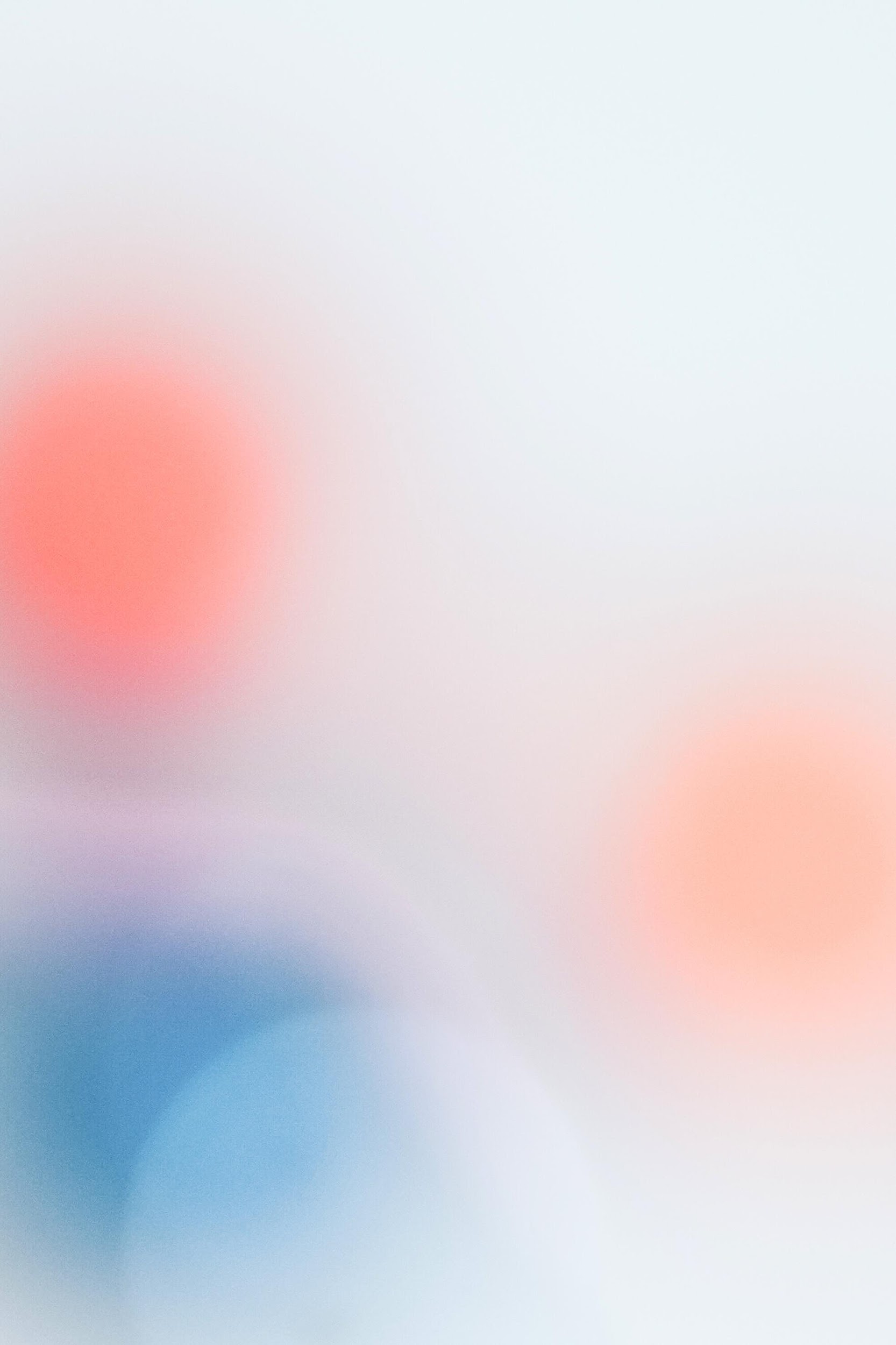 Adding Teacher Recommendation Requests in Naviance
How to: ‘Colleges’ header  ‘Letters of Recommendation’ from under the ‘Apply to College’ tab.
More information and details for requests can be found using the Letters of Recommendation Student Reference Guide: https://tinyurl.com/kellnaviancelorrequests
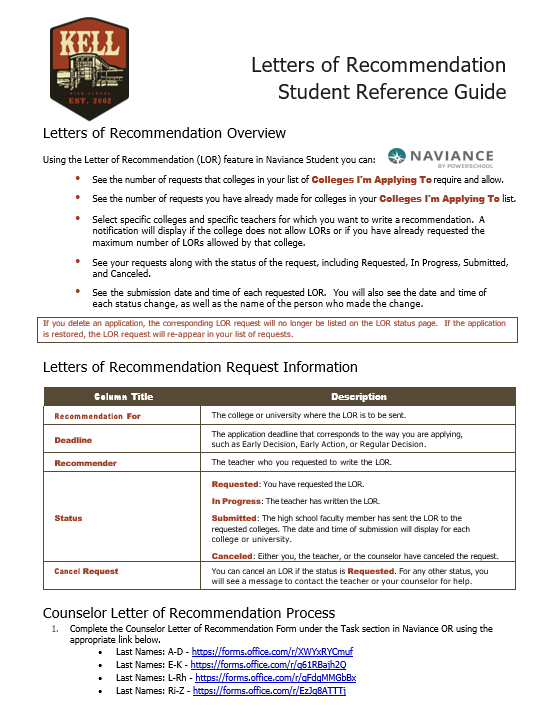 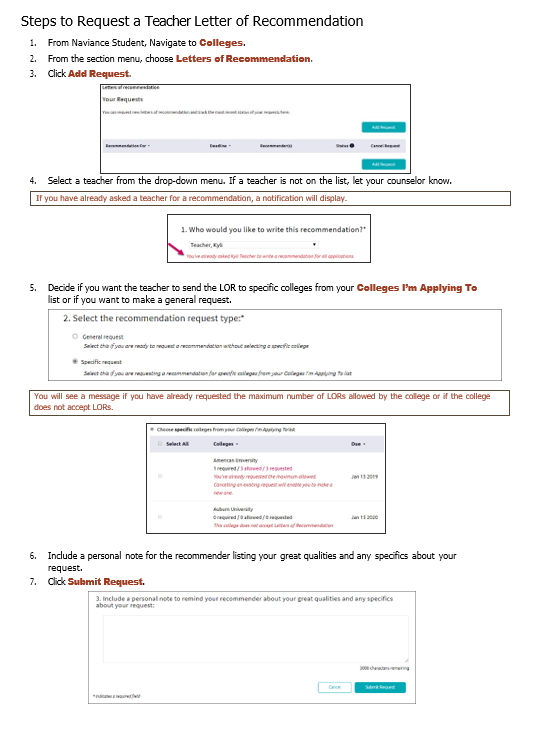 Official Transcript Requests*
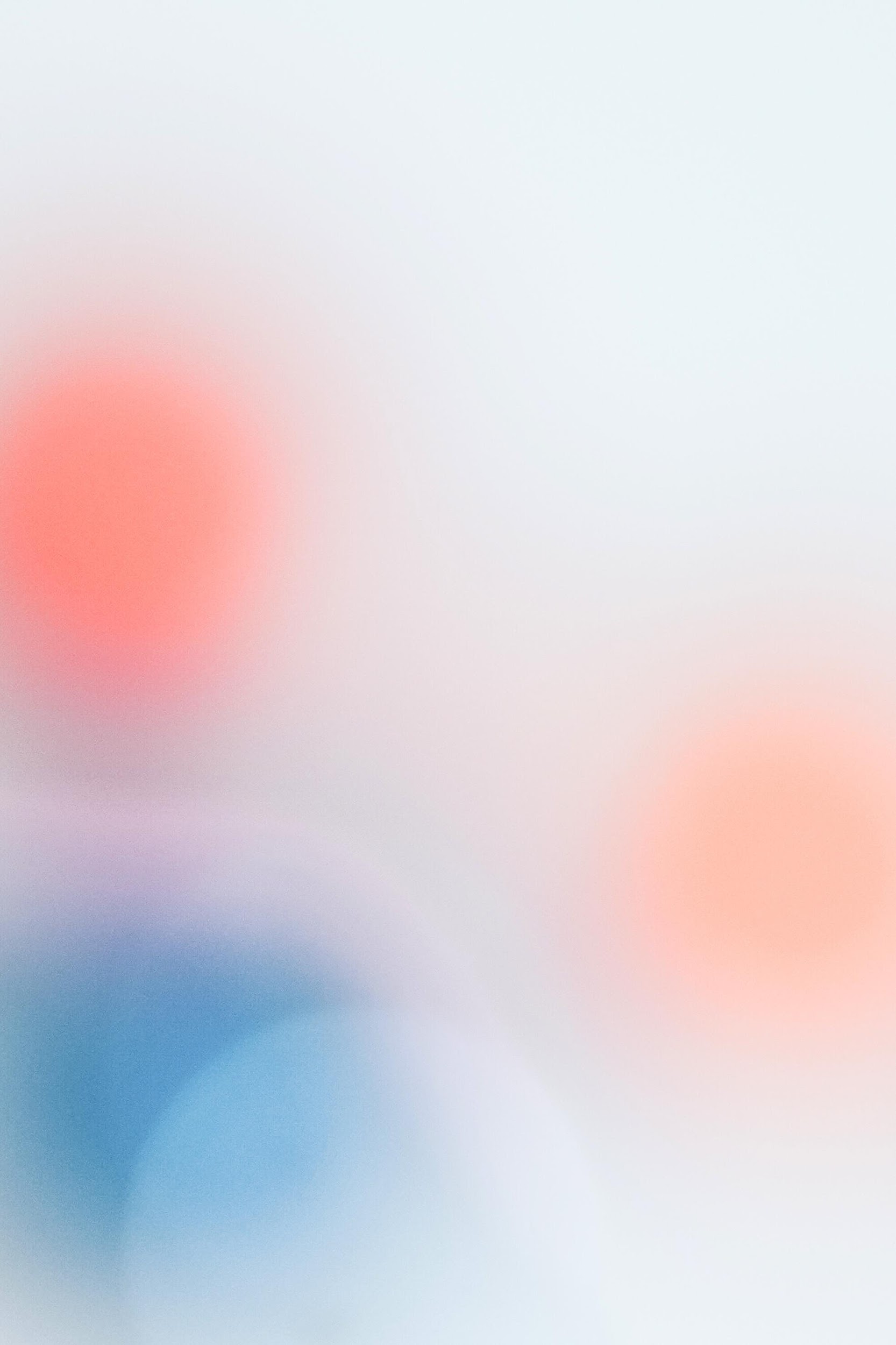 More information and details for official transcript requests can be found using the Official Transcript Request Student Reference Guide: https://tinyurl.com/kelltranscriptrequest  

*Students are responsible for completing ALL parts of the above process, or transcripts will not be sent.
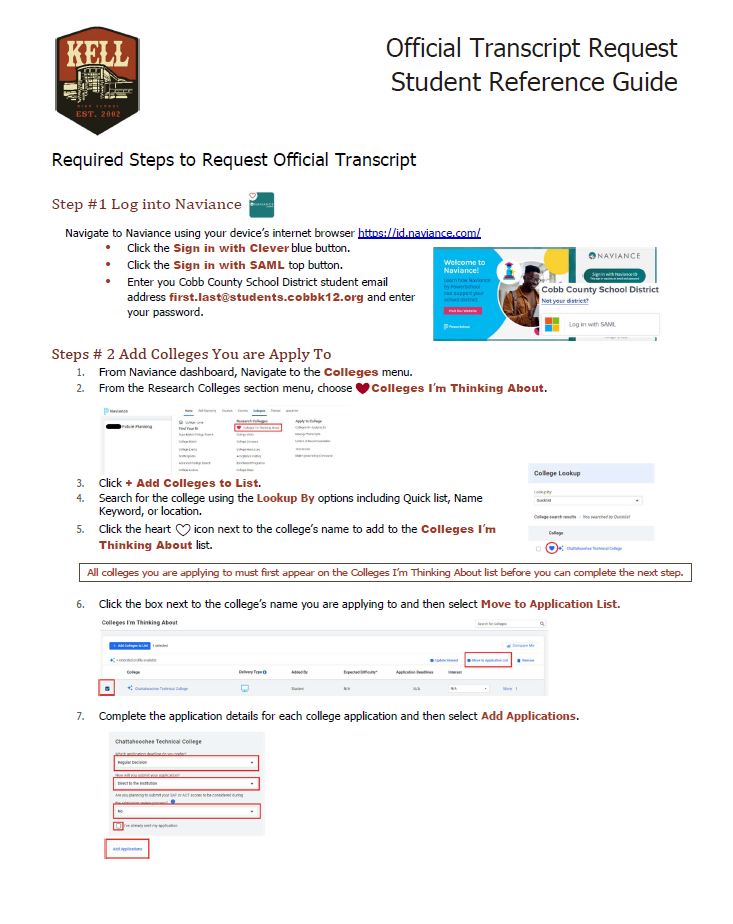 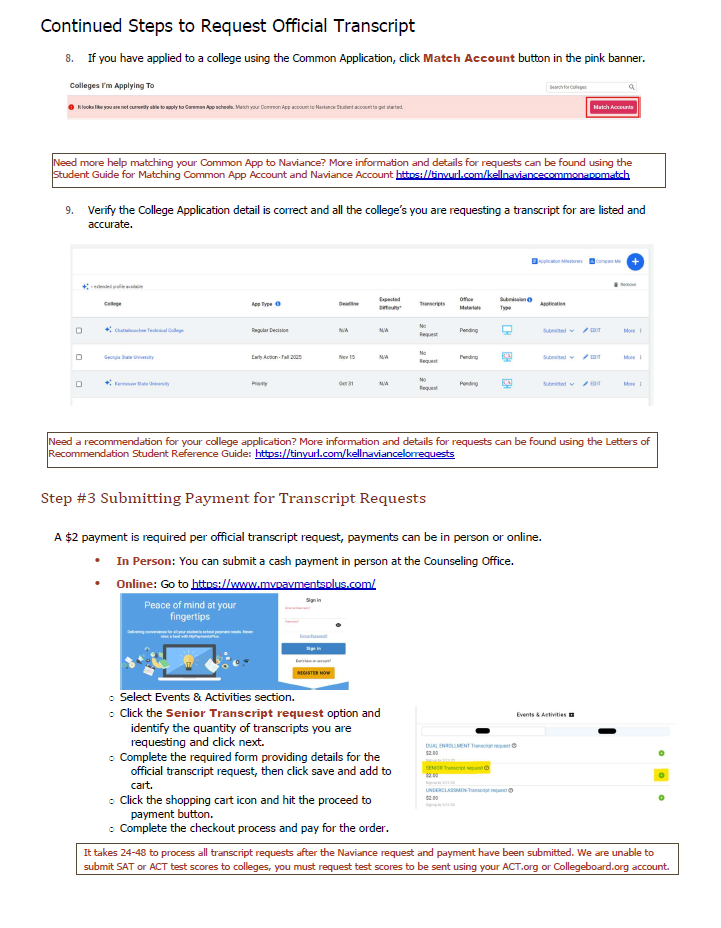 Sending Official Test Scores
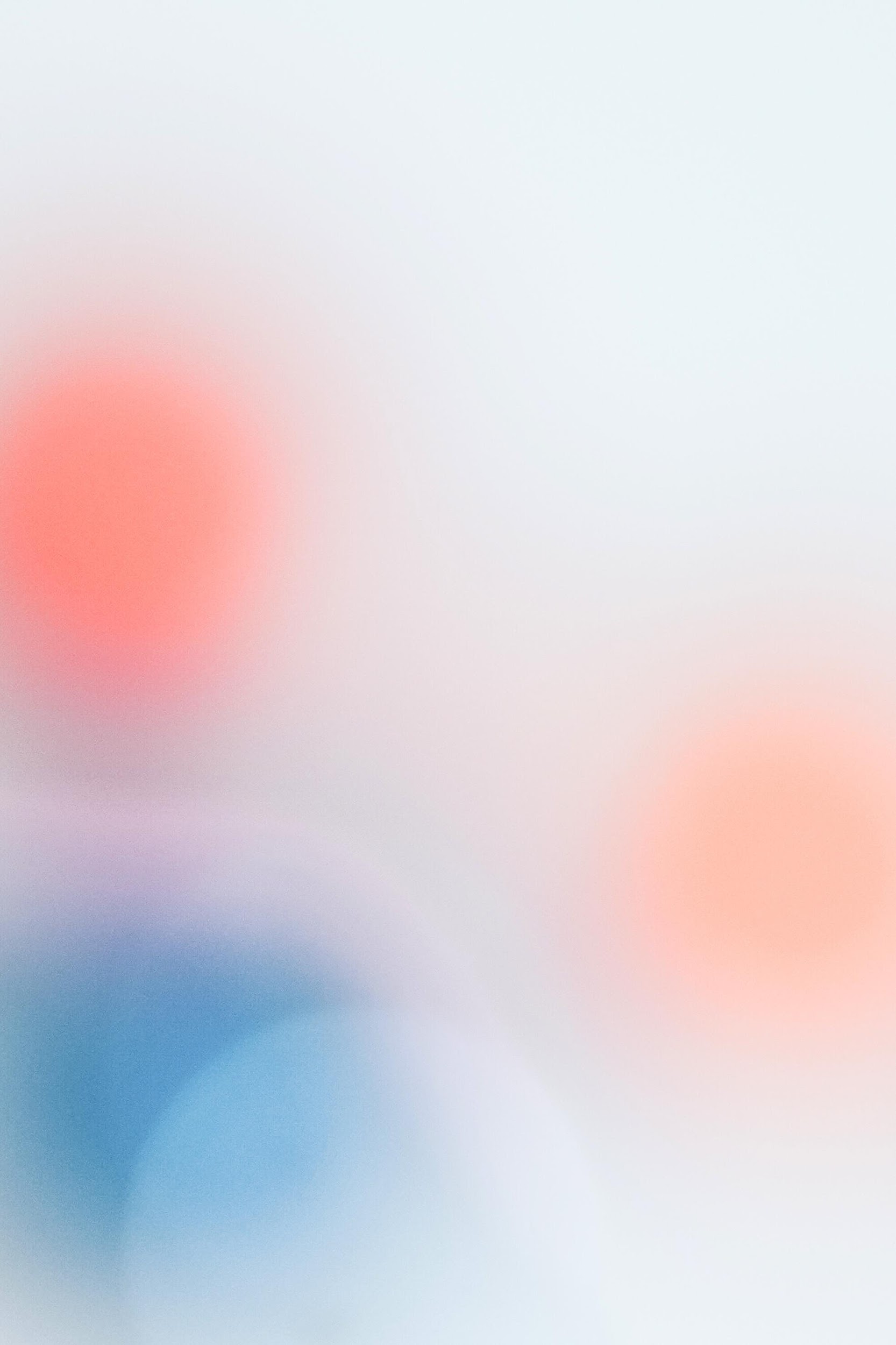 ACT/SAT scores can only be sent directly from the testing agencies websites.
	
	-SAT: https://satsuite.collegeboard.org/
	
	- ACT: www.actstudent.org 


Our School’s CEEB code:
111992
CLASS 2025
College Visits
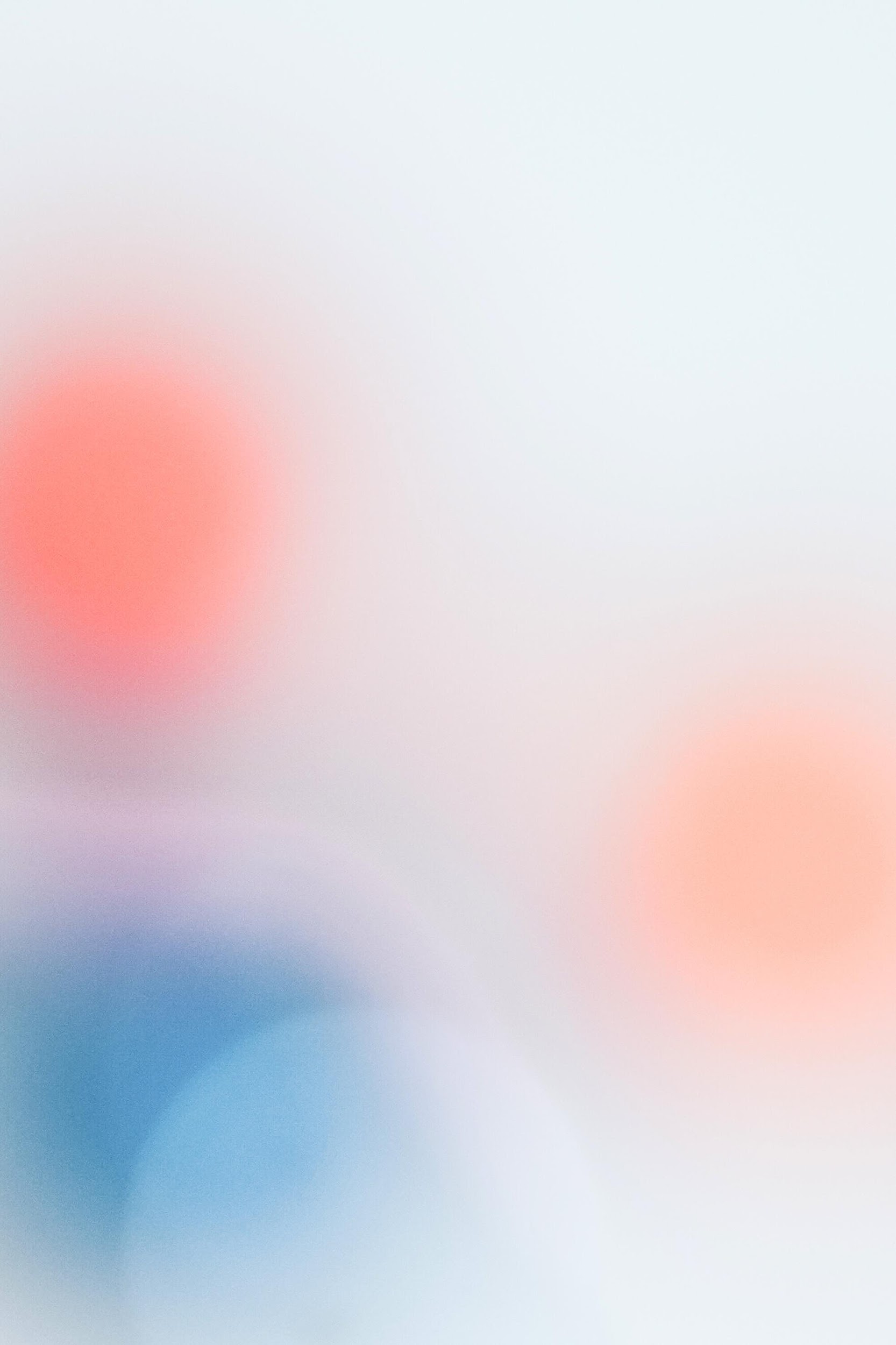 This is your opportunity to hear from various college admission representatives who visit our school to share about their college/university and its respective admissions process.
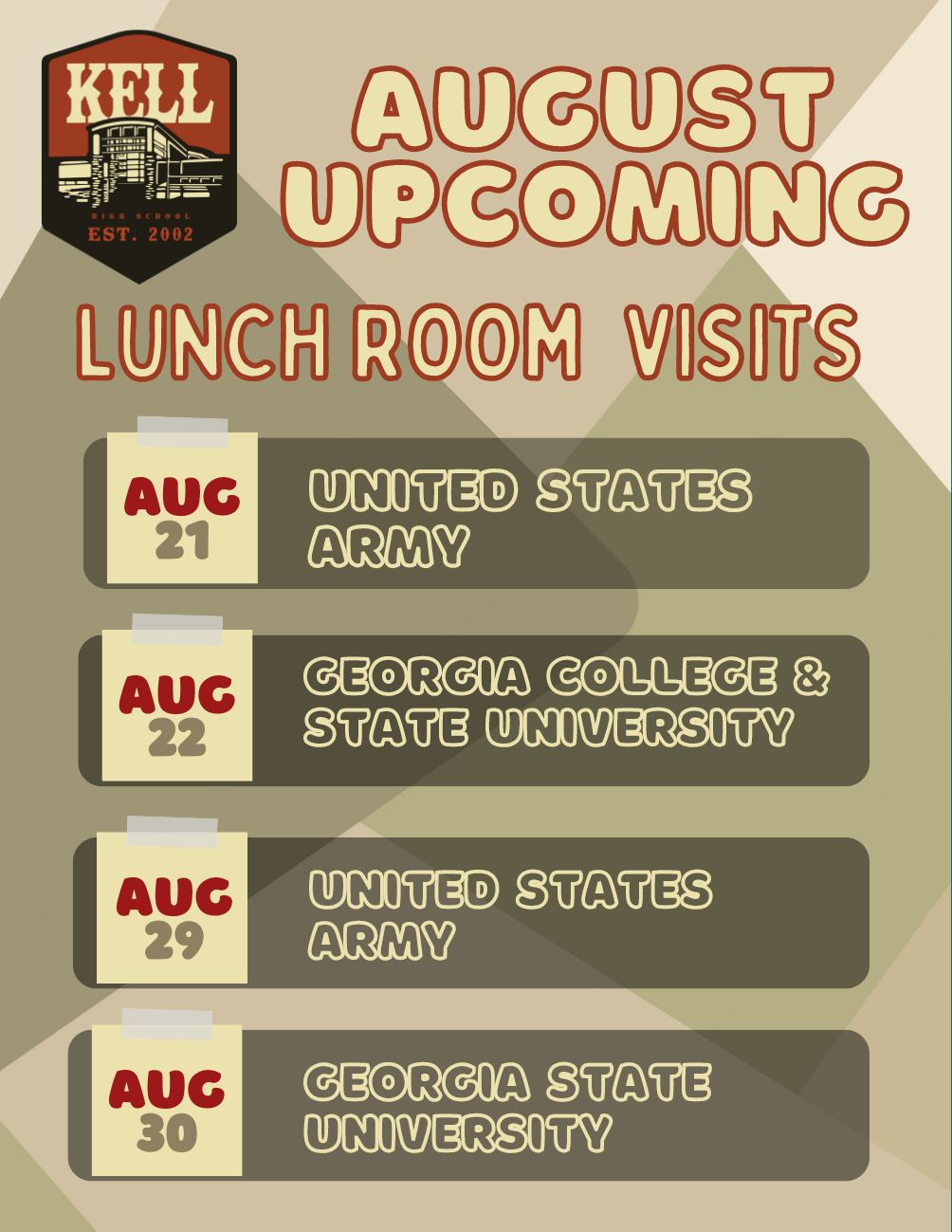 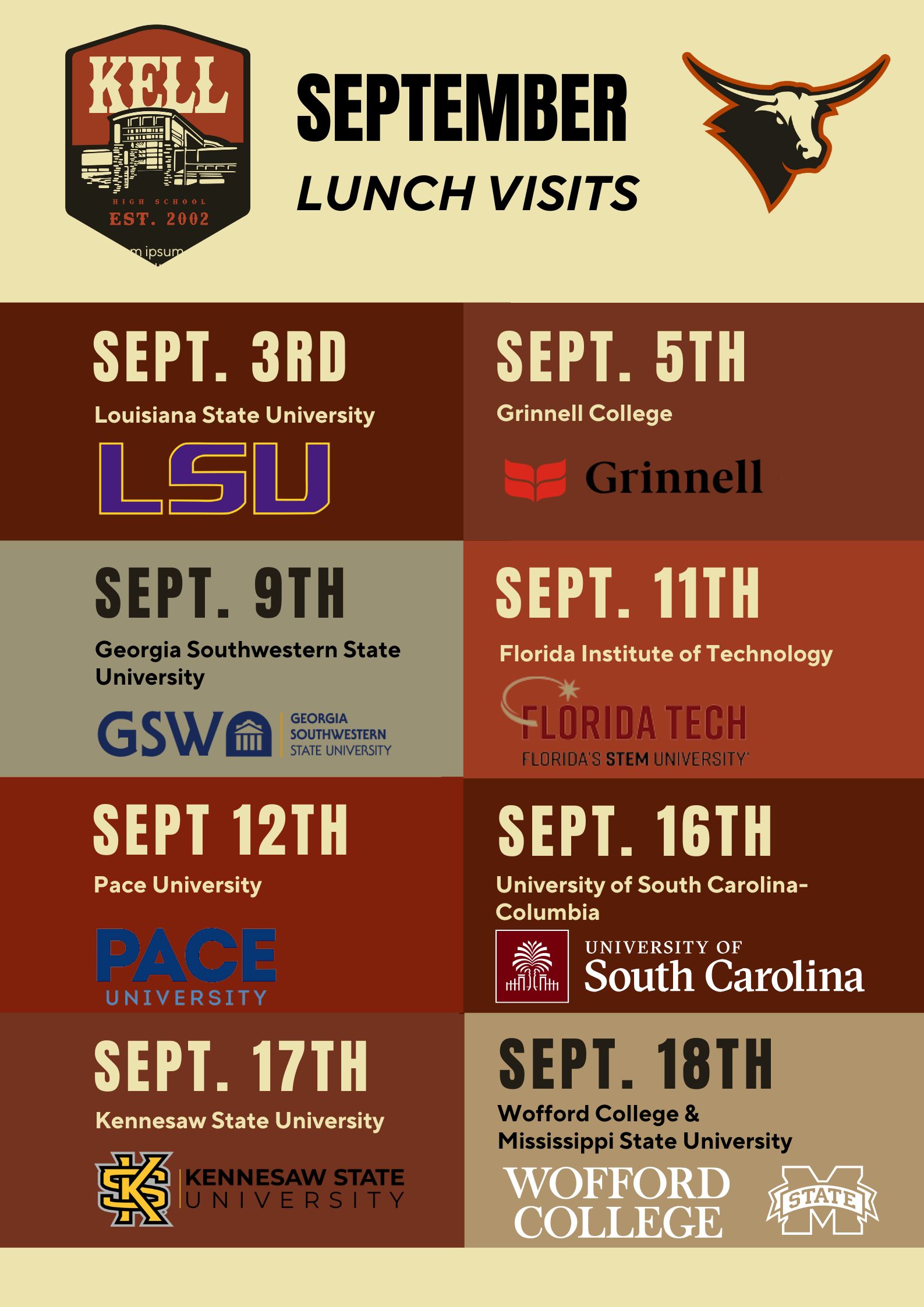 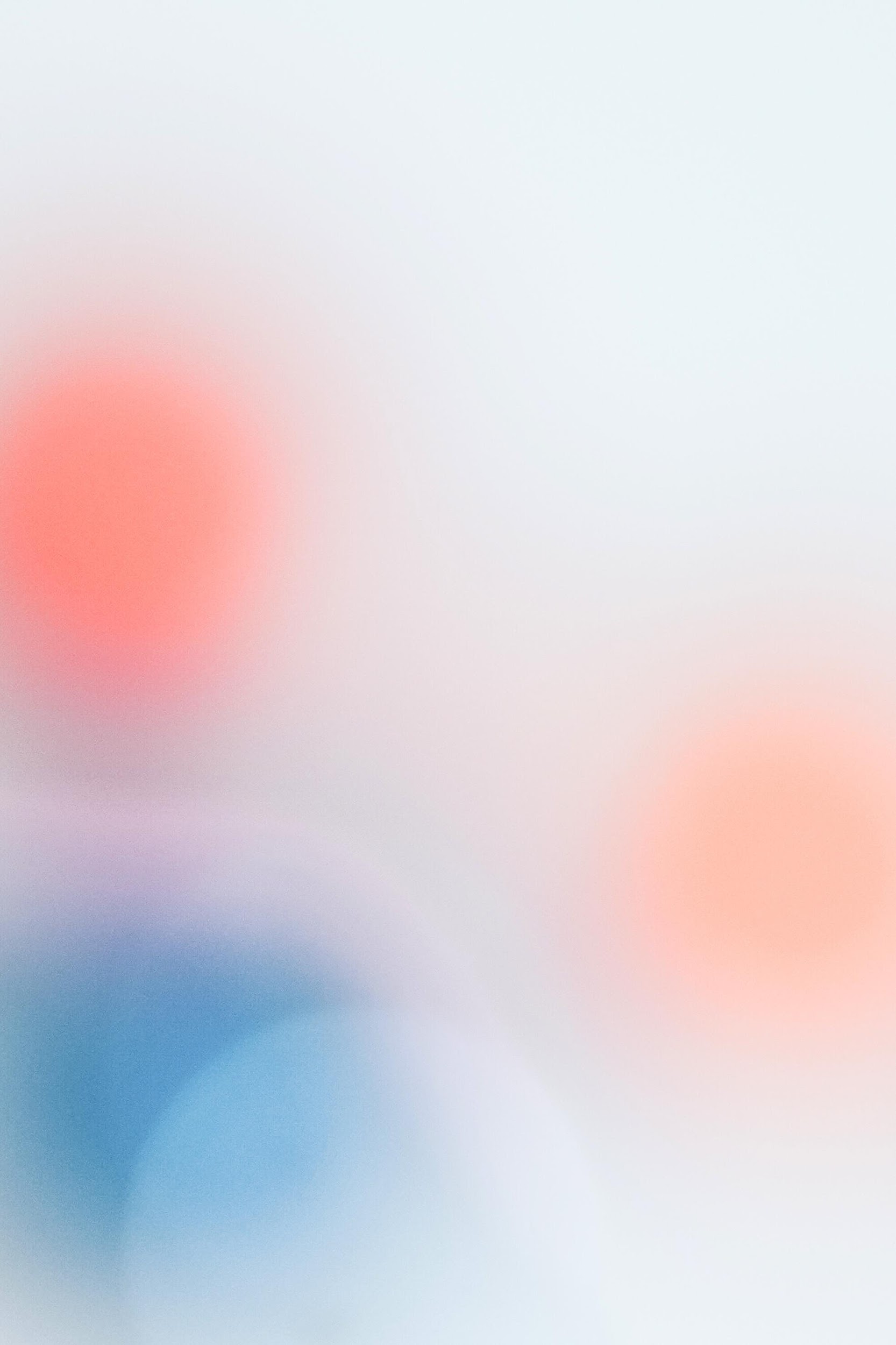 College 
Basics
Understanding Application Types
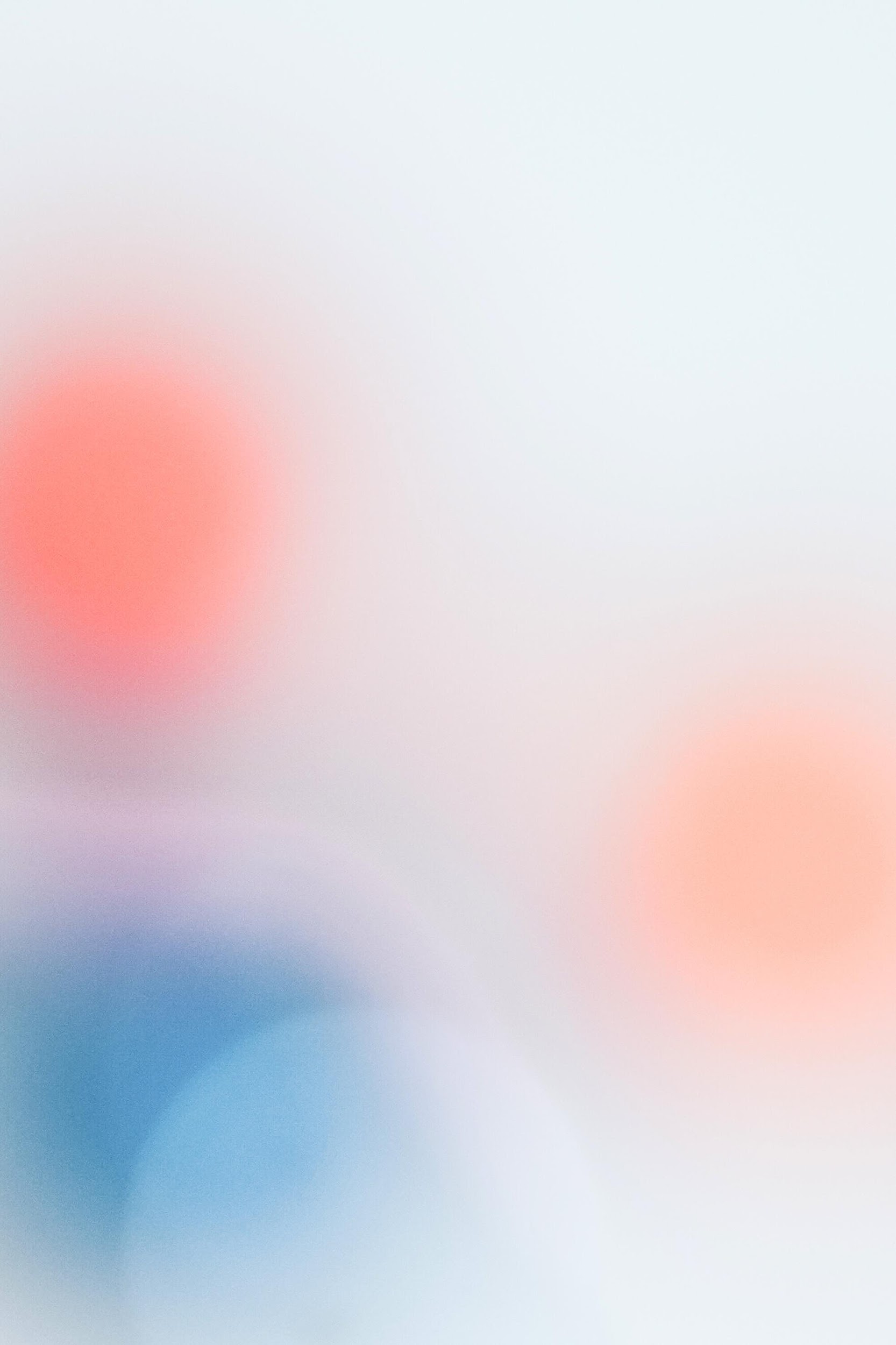 Early Decision I & II (Binding) – Cannot apply early decision to other colleges, but can apply regular decision. If accepted for early decision, must attend. 

Early Action (Non-Binding) – Can apply early to other colleges and can apply regular decision. Will receive admission decision before regular decision deadlines.

Rolling Admission – Open admission, decisions given throughout the year as applicants are received and until limit set by intuition met. 

Regular Decision – Standard deadline date established by the institution, with no priority or early 

Priority Deadline –Similar to rolling admissions, but priority consideration around financial aid, housing, etc. is typically offered to these applicants
CLASS 2025
6 Steps to the College Process
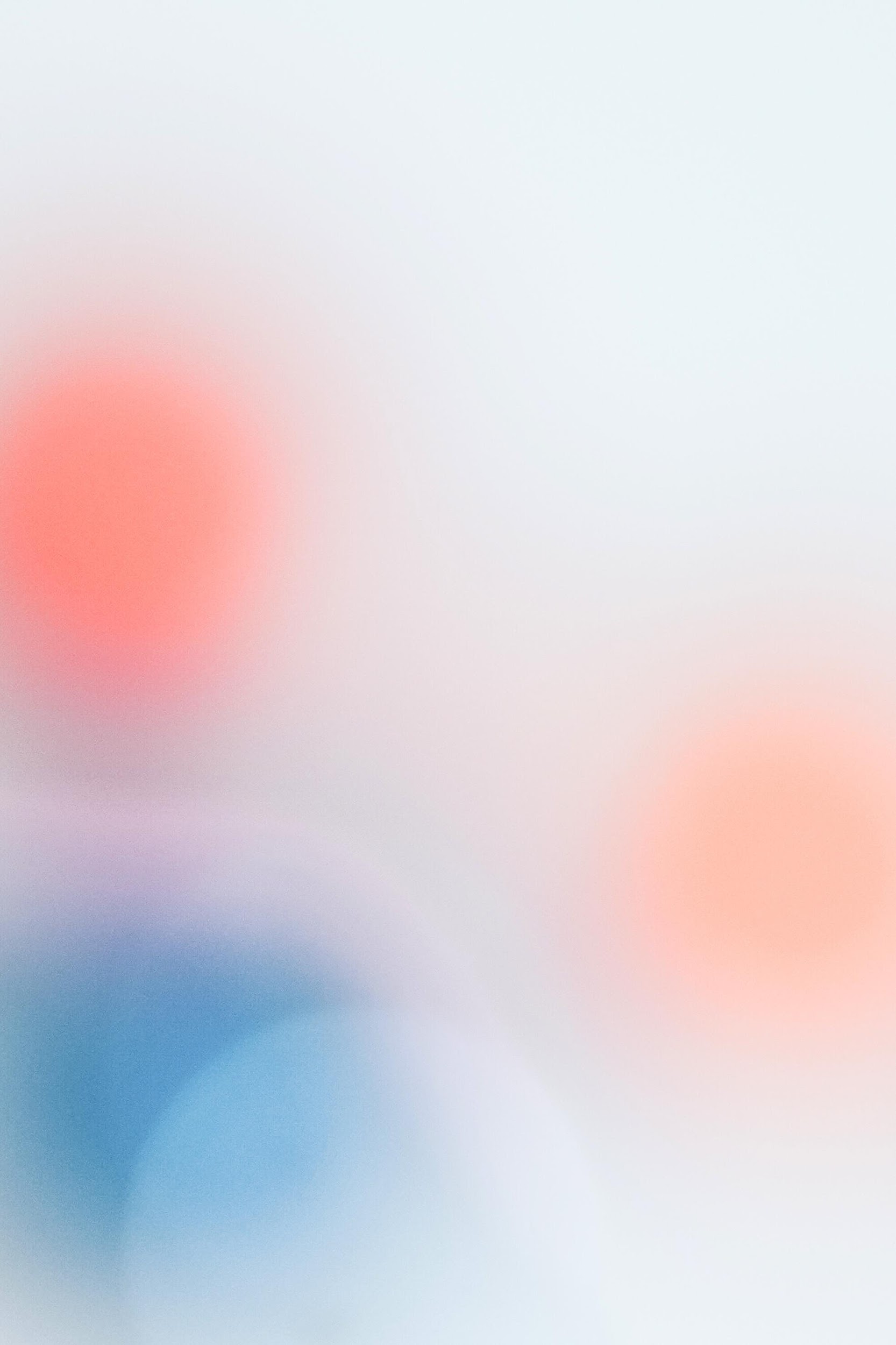 *Determine what college(s) you’re applying to & know their deadline(s)

Determine the application type(s) – i.e., Common App, Common Black College App, Direct to Institution

Complete your online profile/submit your application(s)

Pay application fee(s)

Send your test scores directly from the sites (Collegeboard/ACT) – this cannot be done by HS!

Use Naviance – our “delivery system” – to: (1) Send your official transcript and/or (2) Obtain teacher letter of recommendations

Remember – as the student/applicant, be sure to track your admissions status directly from the institutions’ websites. 

*It is highly recommended that you take college campus tours! 
Most (if not all) are free of charge and can easily be scheduled online directly from the college/university's websites.
GEORGIA MATCH
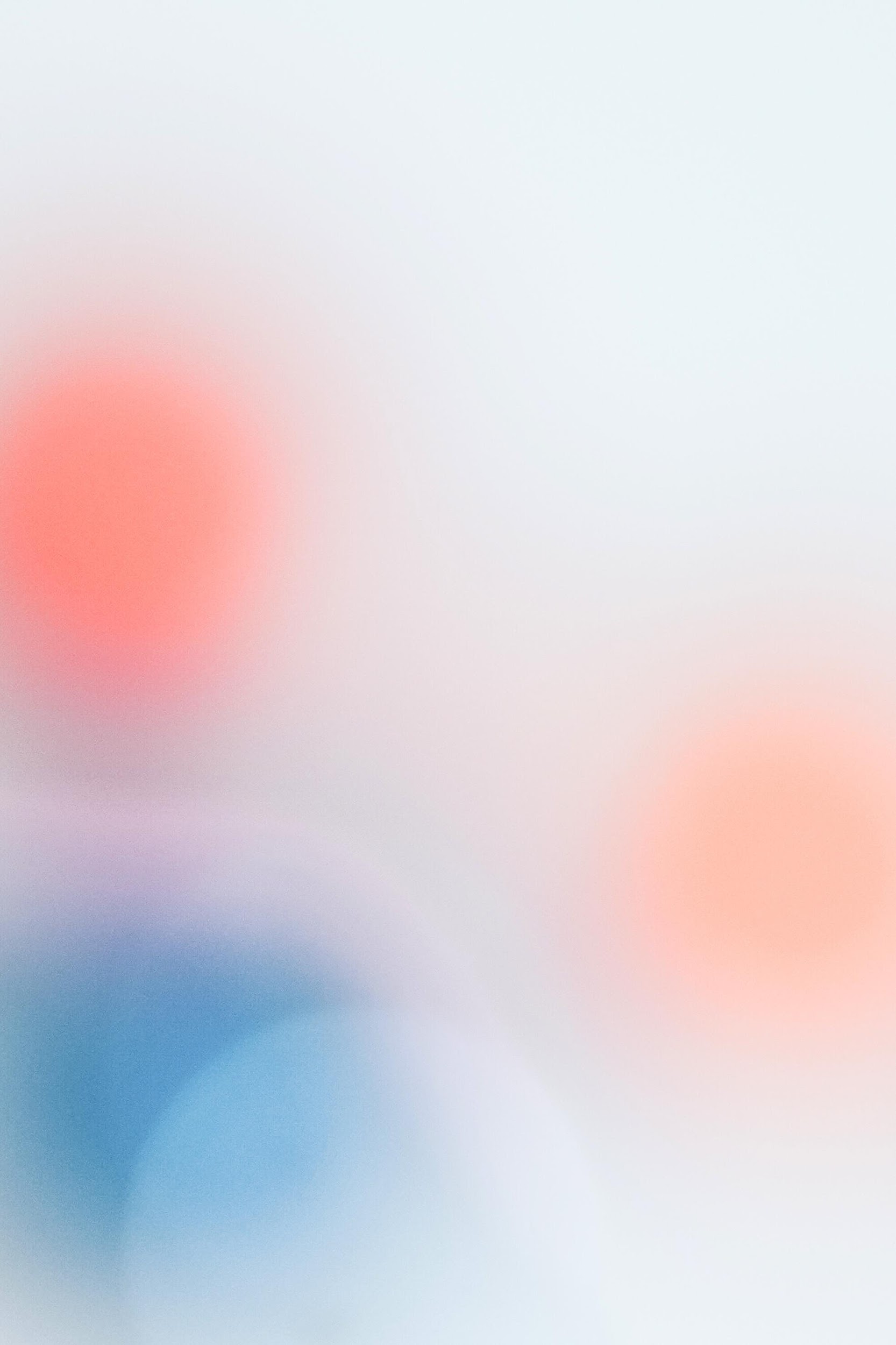 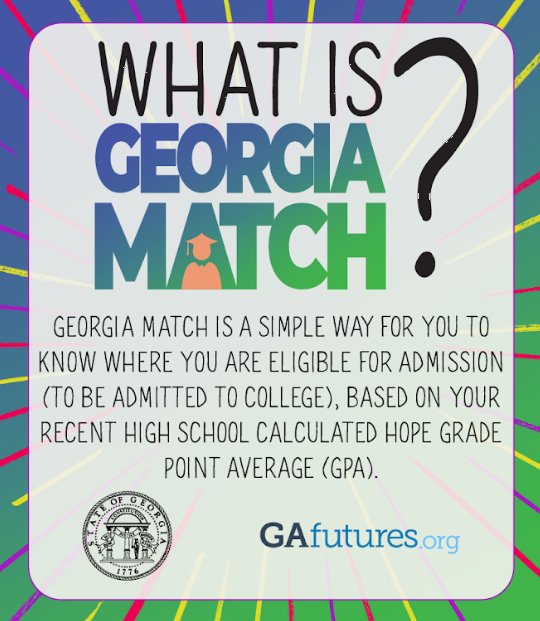 GEORGIA MATCH is a simple way for you to know where you are eligible for admission (to be admitted to college), based on your high school calculated HOPE grade point average (GPA) through 11th grade.

Note: GEORGIA MATCH works with public and private accredited high schools in Georgia only.

A senior’s GEORGIA MATCH colleges are found on one’s GAfutures Student Dashboard.
Helpful Websites for Senior Year
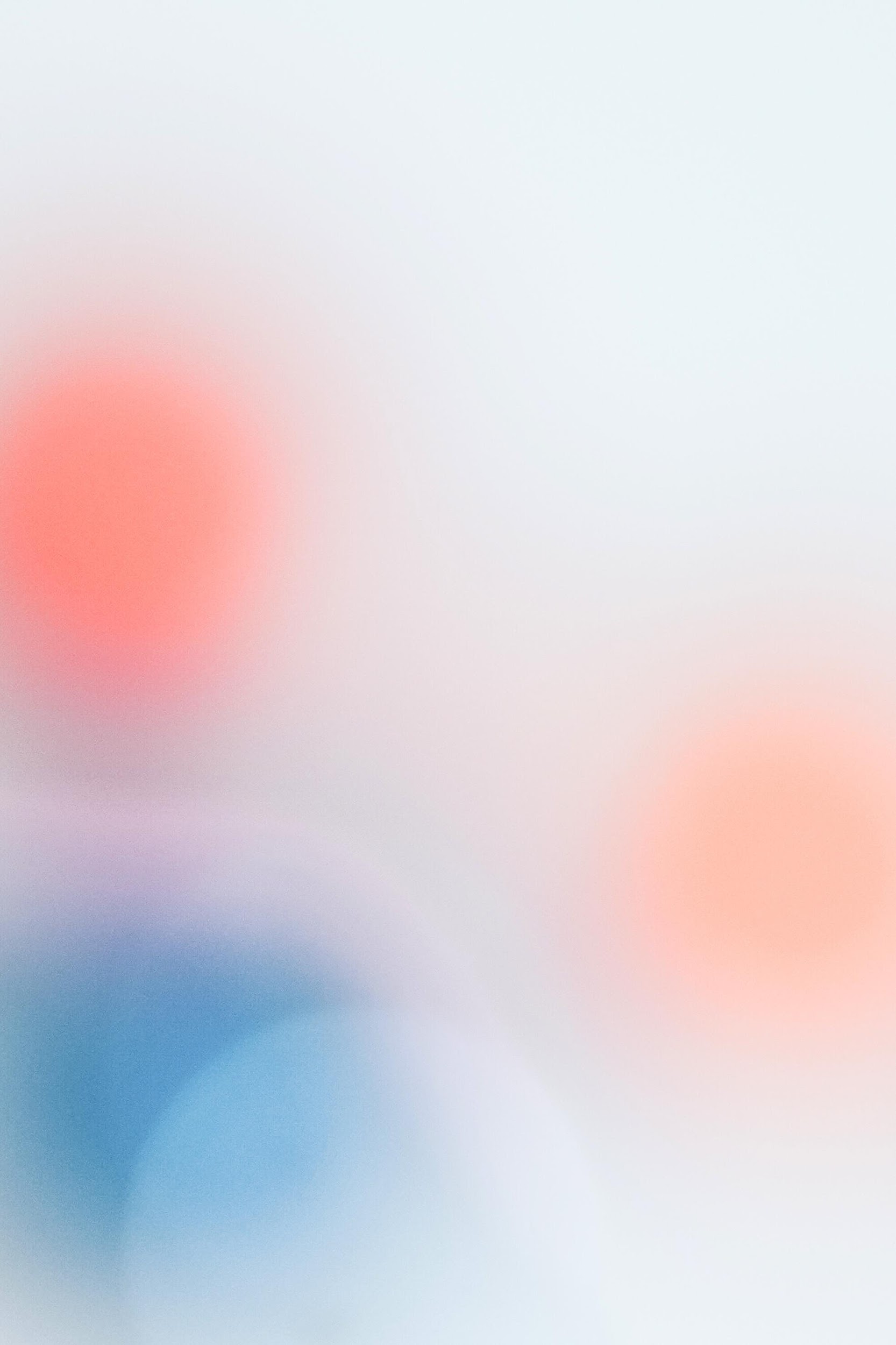 ACT: https://www.act.org/ 

Big Future: https://bigfuture.collegeboard.org/ 

Cobb County School District: https://www.cobbk12.org/ 

Common App: https://www.commonapp.org/

Common Black College App: https://commonblackcollegeapp.com/ 

FAFSA: https://studentaid.gov/h/apply-for-aid/fafsa 

GAFutures: https://www.gafutures.org/

SAT (Collegeboard): https://www.collegeboard.org/  

US Dept of Education College Scorecard: https://collegescorecard.ed.gov/
CLASS 2025
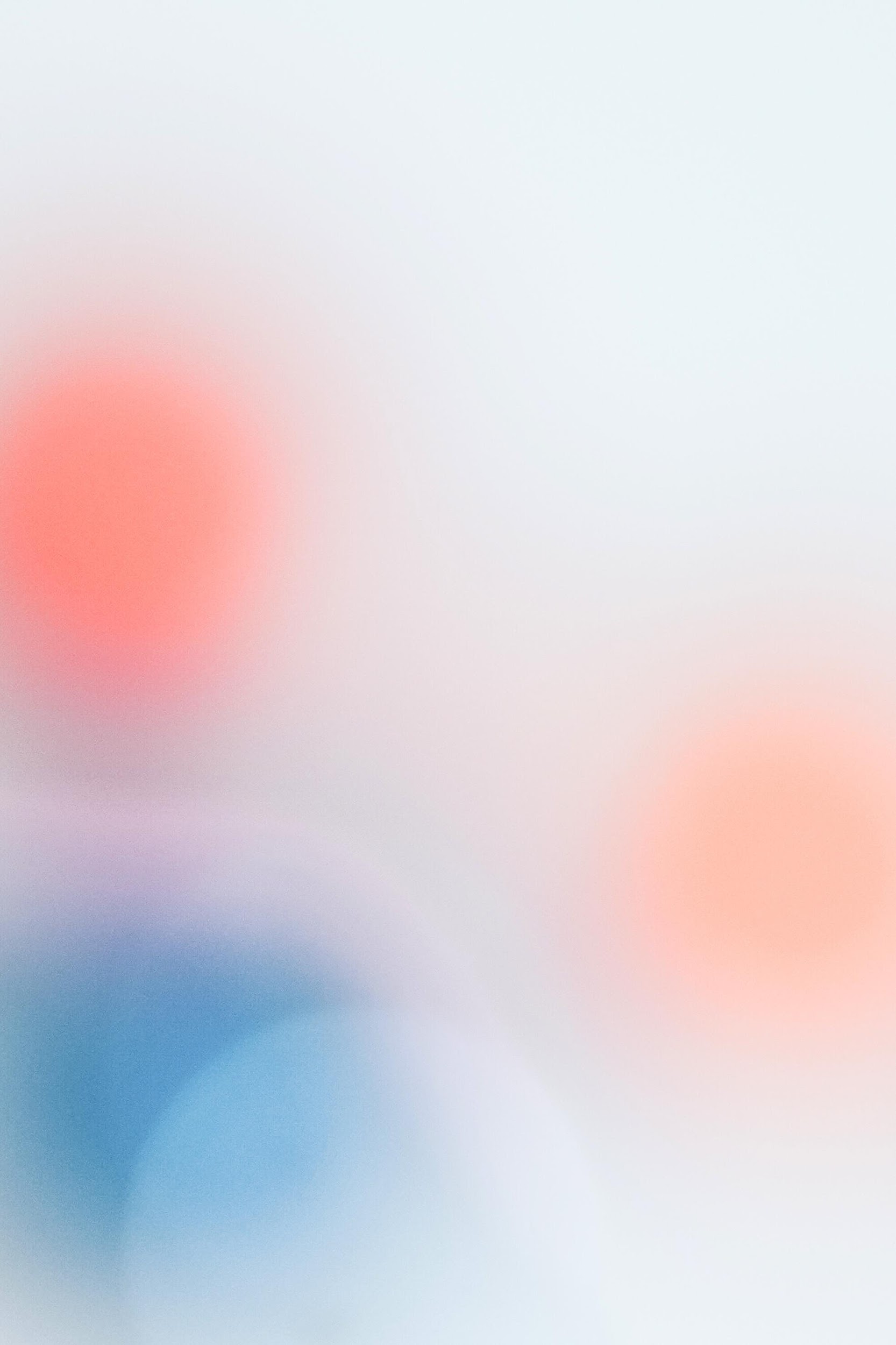 Paying for College (Financial Aid)
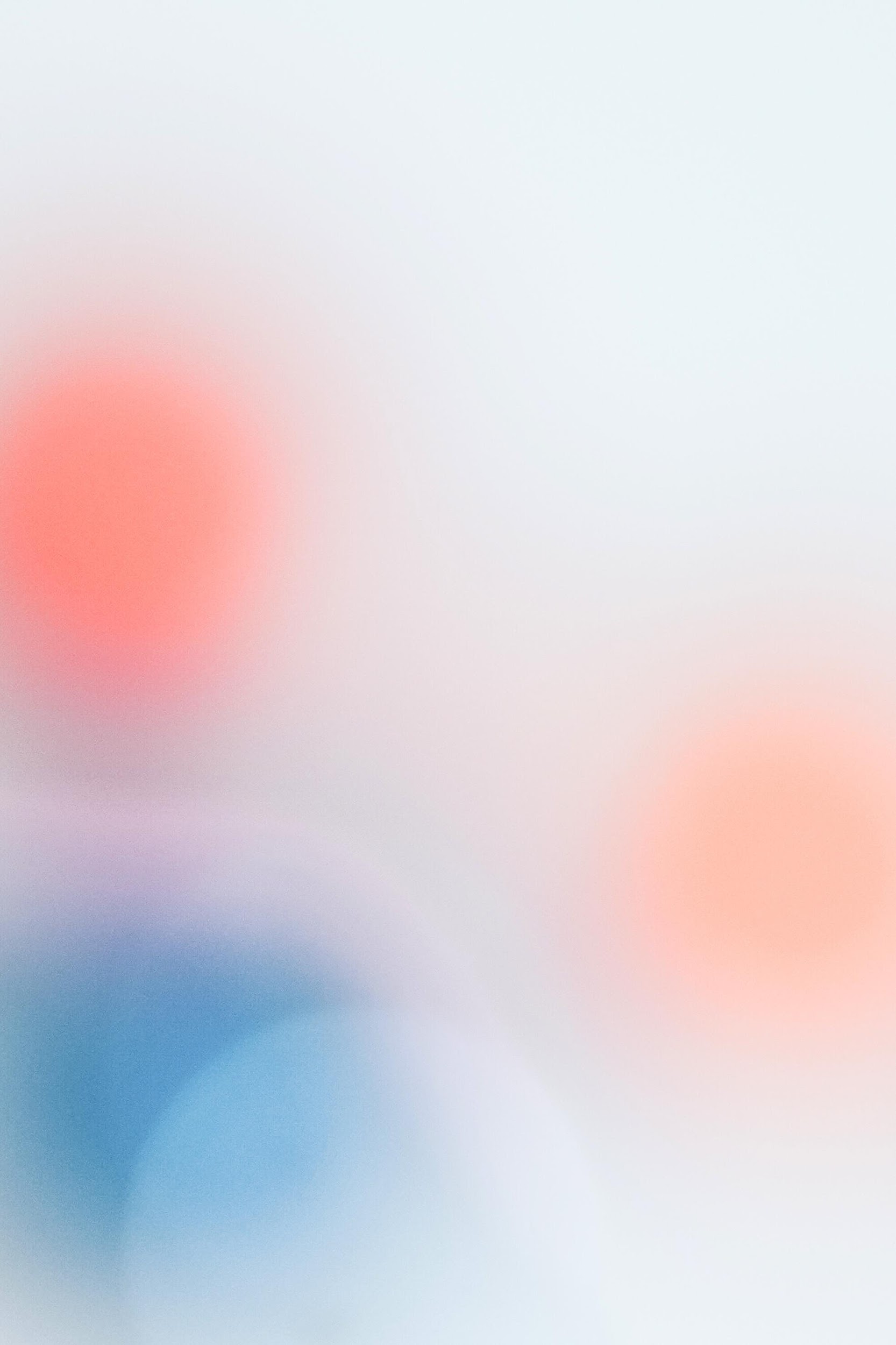 Paying for College (Financial Aid)
Financial Aid is said to be the overarching umbrella to paying for college. 

There are various types of financial aid/ways to pay for college at the local and federal levels, to include: 
	-Scholarships
	-Loans (Federal & Private)
	-Federal Student Grants Pell Grants are awarded to undergraduate students who have exceptional financial need and 	who have not earned a bachelor’s or graduate degree. 
	-Federal Work-study The Federal Work-Study (FWS) Program provides part-time jobs for undergraduate and graduate 	students with financial need,  allowing them to earn money to help pay some of their education expenses. The program encourages 	community service work and work related to the student’s course of study.

Scholarships and grants do not have to be repaid. 

Loans do have to be repaid and typically include the amount borrowed plus interest.
CLASS 2025
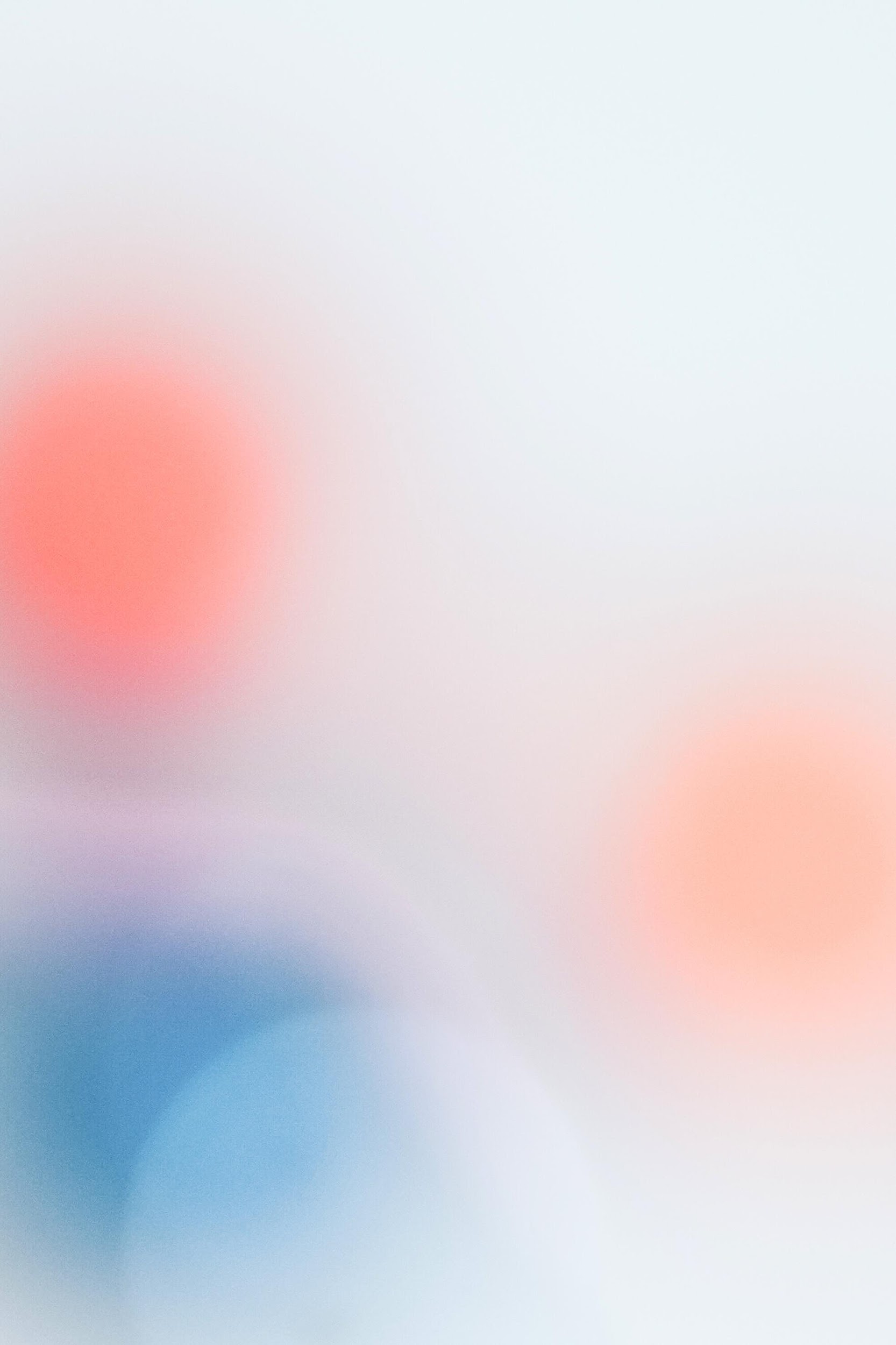 Paying for College - Scholarships
There are a number of different types of scholarships: Academic, Community, Athletic, Extracurricular/Hobby, Employer, Military, Need-based, etc. 

Remember, these (scholarship) funds do not have to be repaid. 

There are varying scholarship deadlines, so pay attention to when they are and apply by deadline. 

Where to find scholarships for college?
	- Kell Excel Database https://tinyurl.com/kellscholarships2025
	- Naviance (Colleges  Scholarships & Money)
	- GA Futures (Federal Aid & Scholarships  Scholarship Search)
	- Scholly (App. Store & Google Play)  
	- College/University Financial Aid Office websites
	- Online search engines, i.e. 
	Going Merry, FastWeb, BigFuture/Collegeboard

NOTE: A scholarship and a sweepstakes are not the same thing.
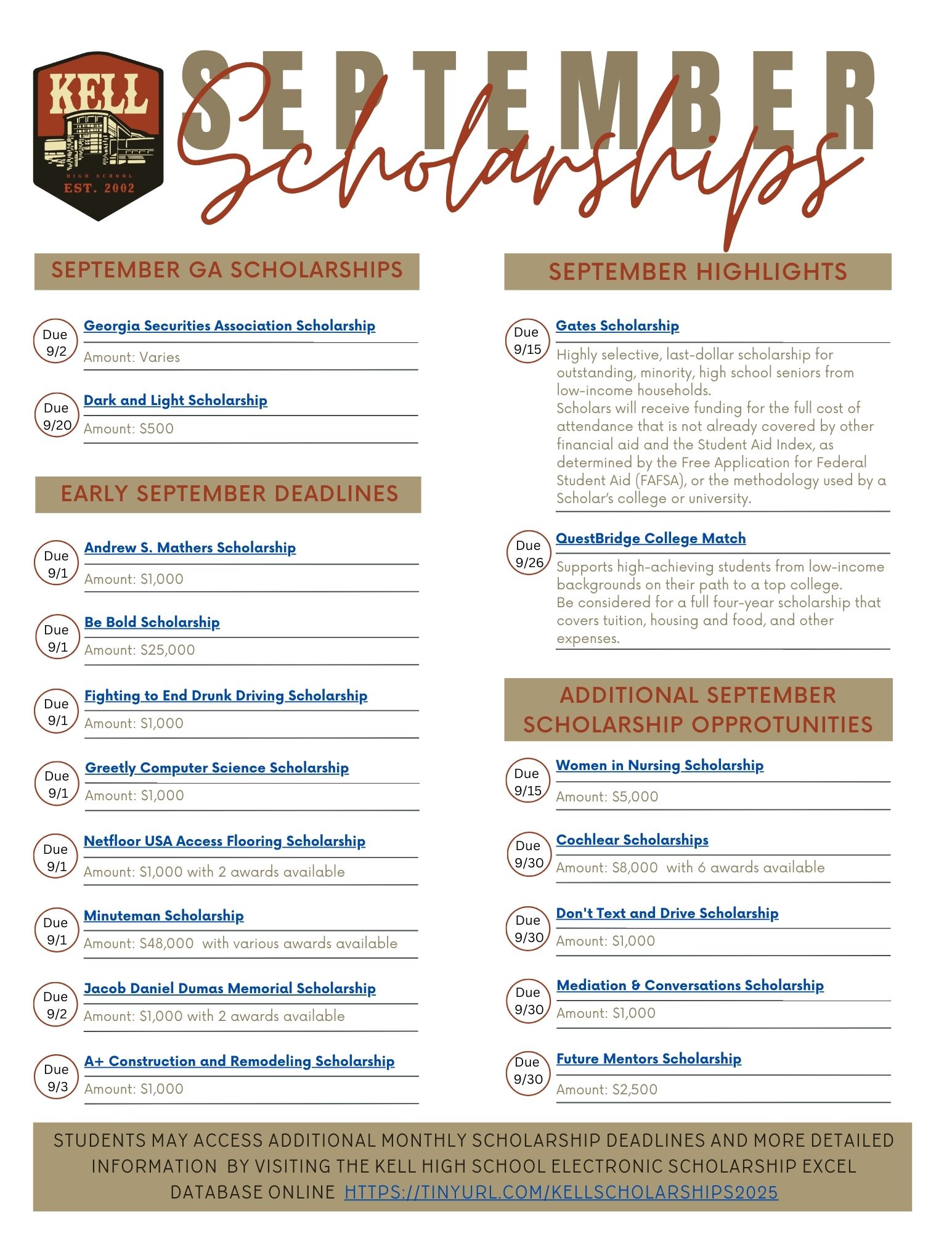 CLASS 2025
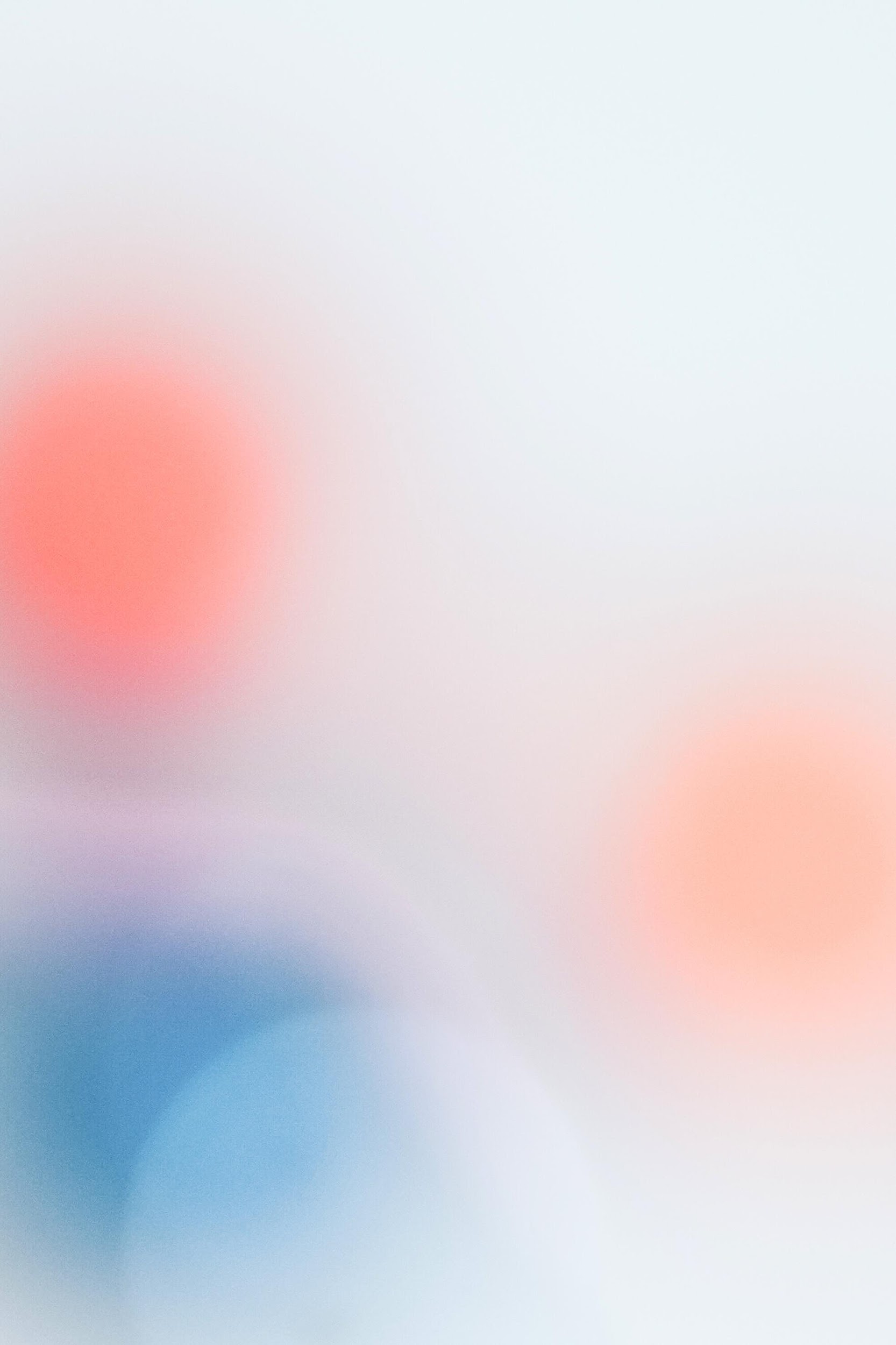 Paying for College - FAFSA
FAFSA – Free Application for Federal Student Aid

Available October 1st

It is an online application that is completed by students who want the opportunity to receive federal funding to pay for college
	-Pell Grant (Need based)
	-Student Loans

Must be completed on an annual basis and determines how much money one’s family would be able to contribute to the student’s cost of attending college

Requires federal tax information from student’s family for application completion/submission

This application can be used to also satisfy the request to receive state funding for the HOPE program as well – HOPE/Zell Miller Scholarship, HOPE/Zell Miller Grant, and HOPE Career Grant
CLASS 2025
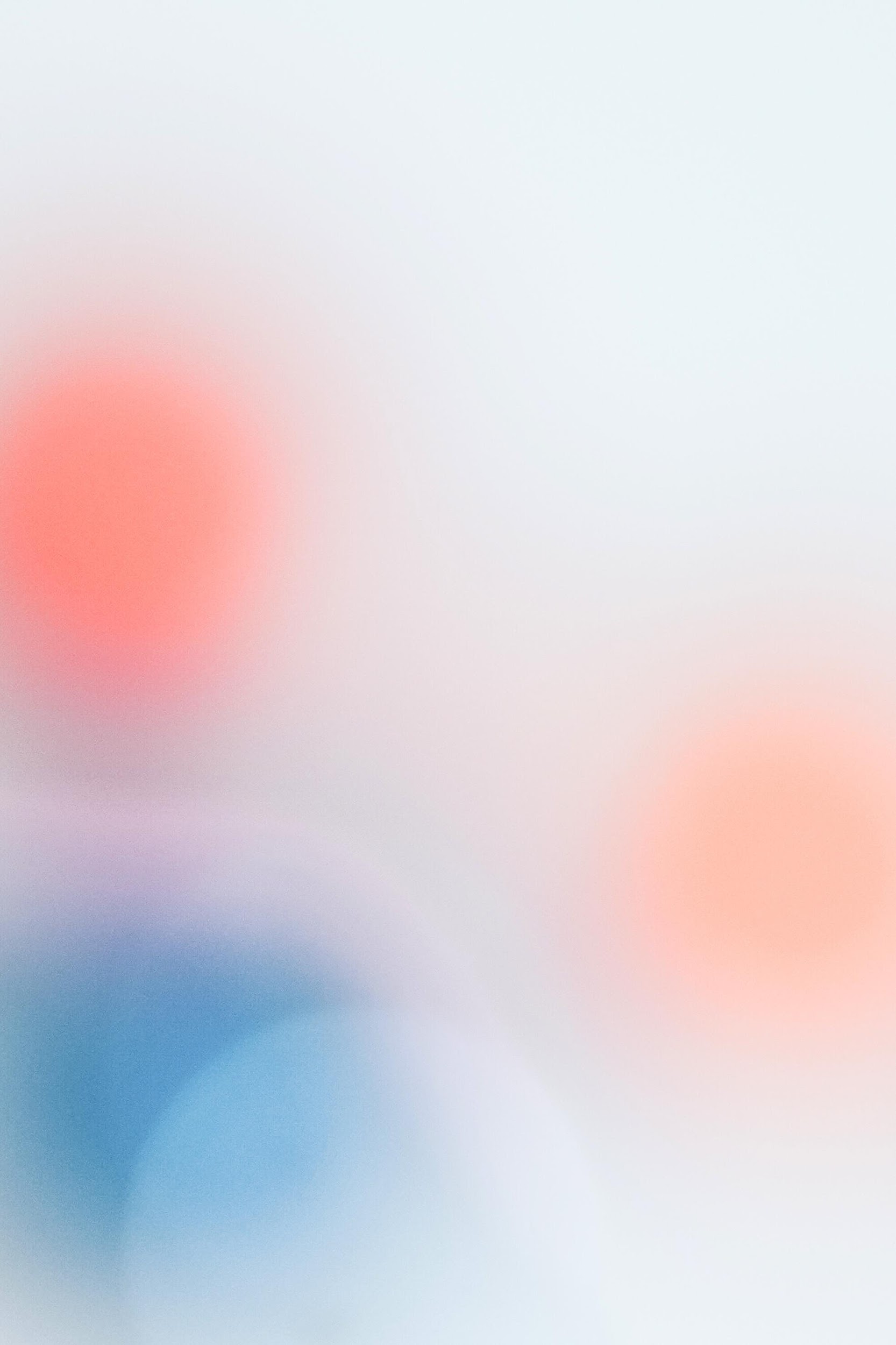 Paying for College – HOPE/Zell Miller Scholarship
HOPE Scholarship – Basic eligibility requirements:
	- Graduate high school with a minimum 3.0 calculated HOPE GPA
	- Earn a minimum of four (4) full rigor credits from the Academic Rigor Course List
	- Meet U.S. citizenship or eligible non-citizen requirements

Zell Miller Scholarship– Basic eligibility requirements:
	- Graduate with a minimum 3.7 calculated HOPE GPA
	- Earn a minimum of four (4) full rigor credits from the Academic Rigor Course List
	- Earn a qualifying test score on a single administration of the ACT or SAT prior to high school 	graduation.

	Current Test Score Requirements: A minimum score of 1200 is required for the SAT or 25 	composite score for the ACT. 
	
	NOTE: The equivalent ACT composite score (as of the most recent concordance guide 		published by the College Board and ACT each January 1). The ACT score requirement 		can change each year. The equivalent is posted by January 15 each year for the upcoming/award 	school year.
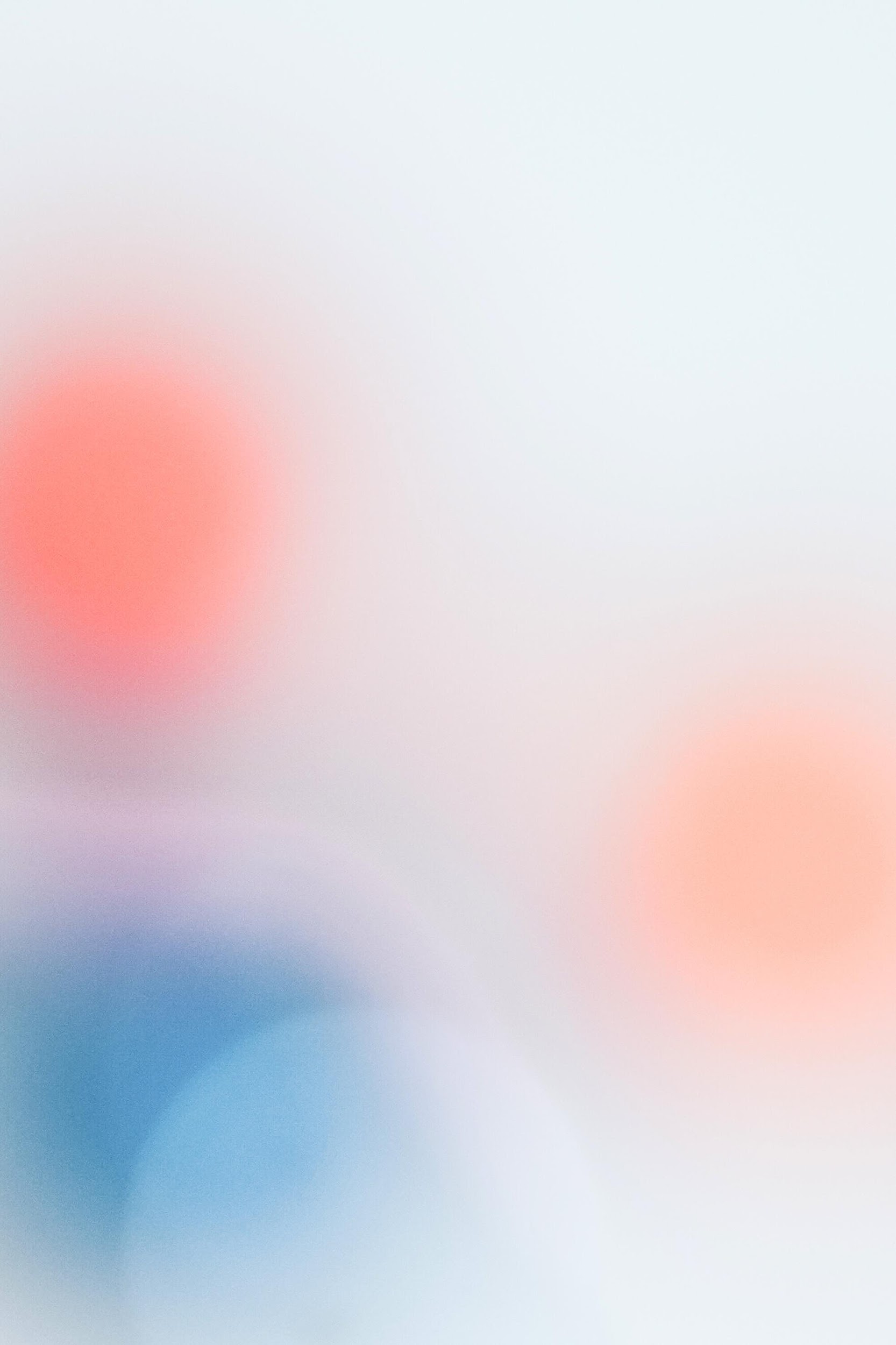 Paying for College – HOPE/Zell Miller Grants
HOPE Grant: Available to Georgia residents who are working towards a certificate or diploma at an eligible college or university in Georgia.
	- Basic eligibility requirements:
		(1) No high school GPA minimum/requirement
		(2) Meet U.S. citizenship or eligible non-citizen requirements

HOPE Career Grant: Available to HOPE Grant-qualified students who enroll in select majors specifically aligned with industries in which there are more jobs available in Georgia than there are skilled workers to fill them. These industries have been identified as strategically important to the state’s economic growth.
Zell Miller Grant: Available to Georgia residents who are working towards a certificate or diploma at a Technical College System of Georgia (TCSG) or University System of Georgia (USG) institution.
	- Basic eligibility requirements:
		(1) No high school GPA minimum/requirement
		(2) Meet U.S. citizenship or eligible non-citizen requirements
	- A minimum 3.5 postsecondary Calculated HOPE GPA, at the end of each term, is required 	in 	order to maintain eligibility.
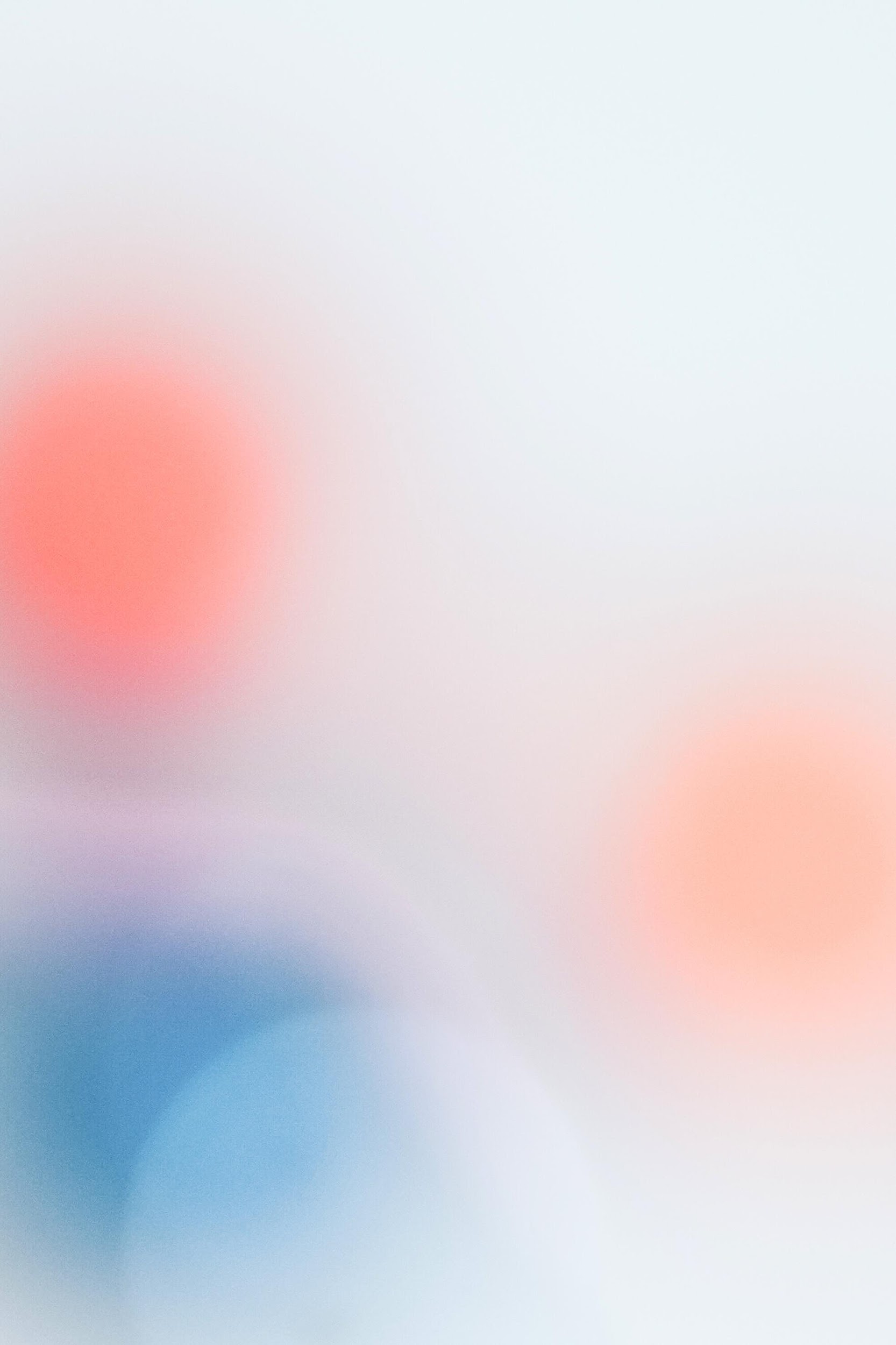 Paying for College – HOPE Program FAQ
How to apply for the HOPE/Zell Miller Scholarship or Grant?
	-Complete the FAFSA (Annually) 
		or
	-Complete the GSFAPP (Valid for 10 years)

HOPE Program Application Deadlines: The last day of the school term or a student's withdrawal date, whichever occurs first. 
	Note: Additional college-specific application and deadline requirements may be required, so check with your postsecondary 	institution.

What’s my HOPE GPA?
	-Viewable from the Your HOPE GPA tab from logging in to your GA Futures profile 
	-Not the same as your CCSD weighted or unweighted GPA

It is recommended to frequent the GAFutures website for the most up-to-date and official information about the HOPE program.
Your Social Security Number (SSN) must be on file in the Cobb County student record system in order to receive any HOPE/Zell Miller funds!
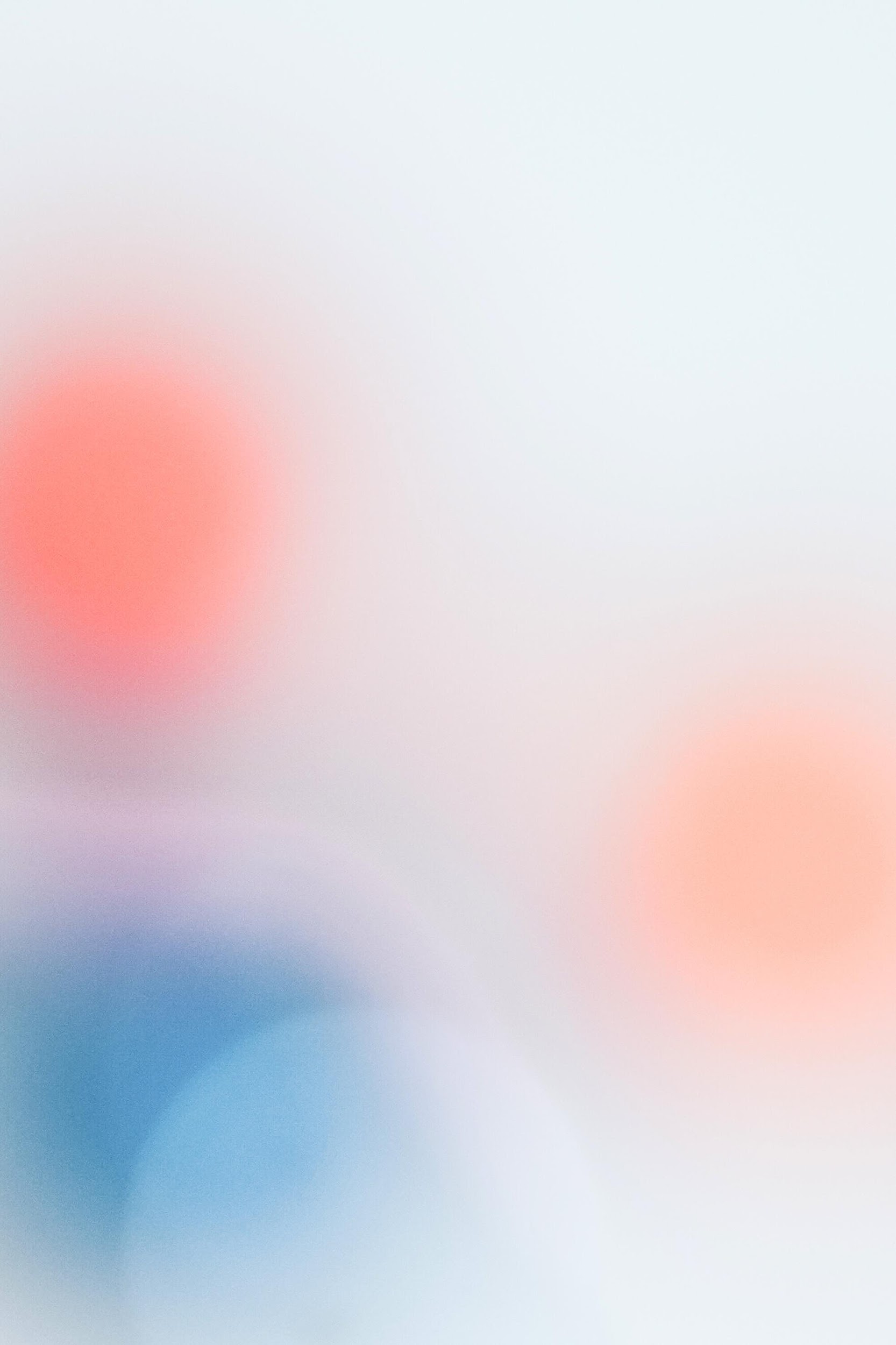 Save the Date!
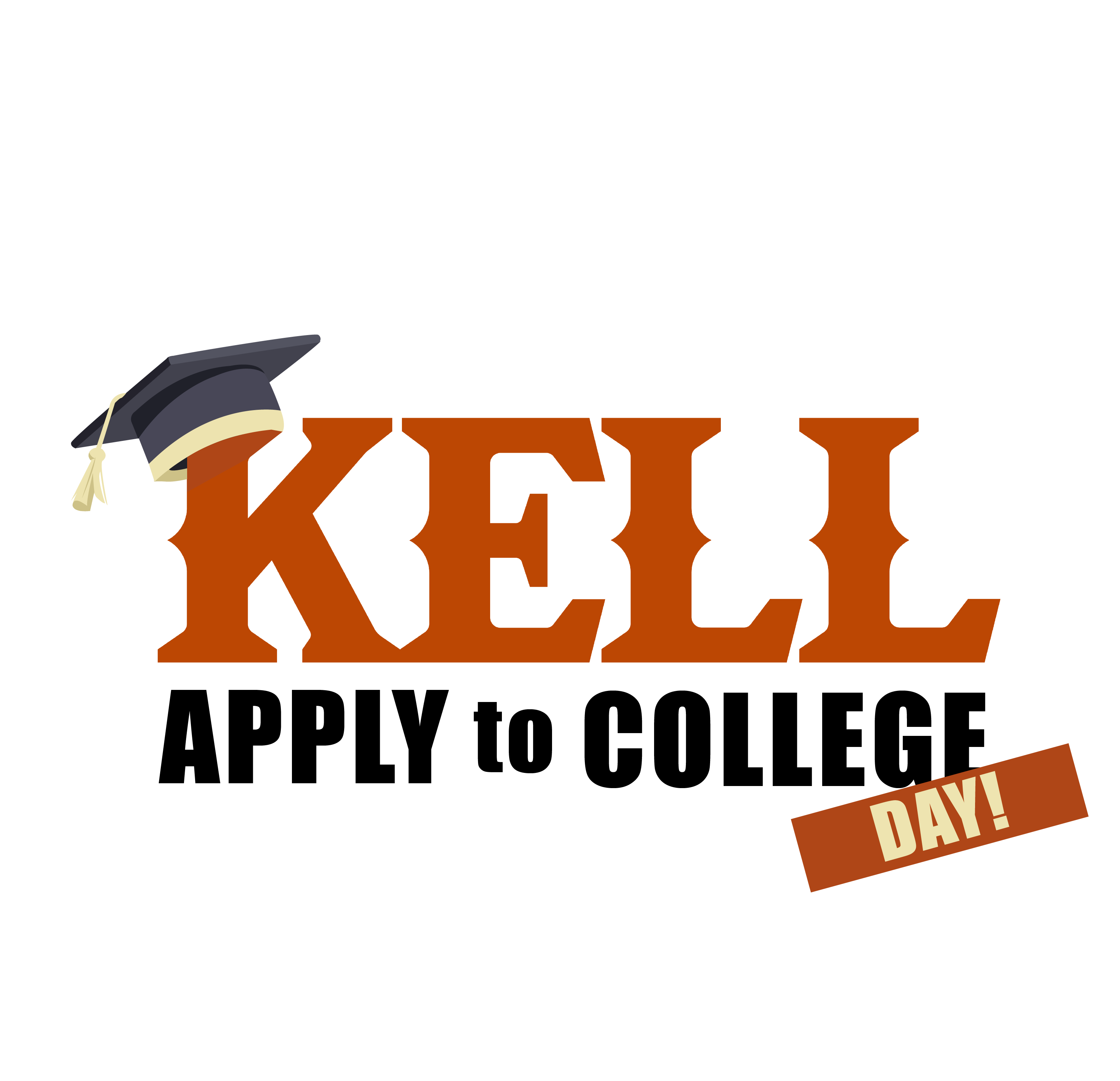 November 20th
1st & 2nd Blocks
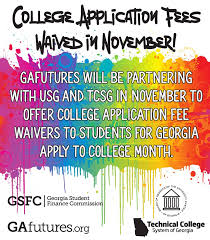 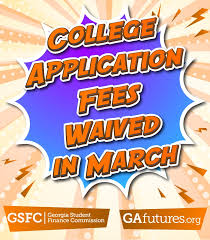 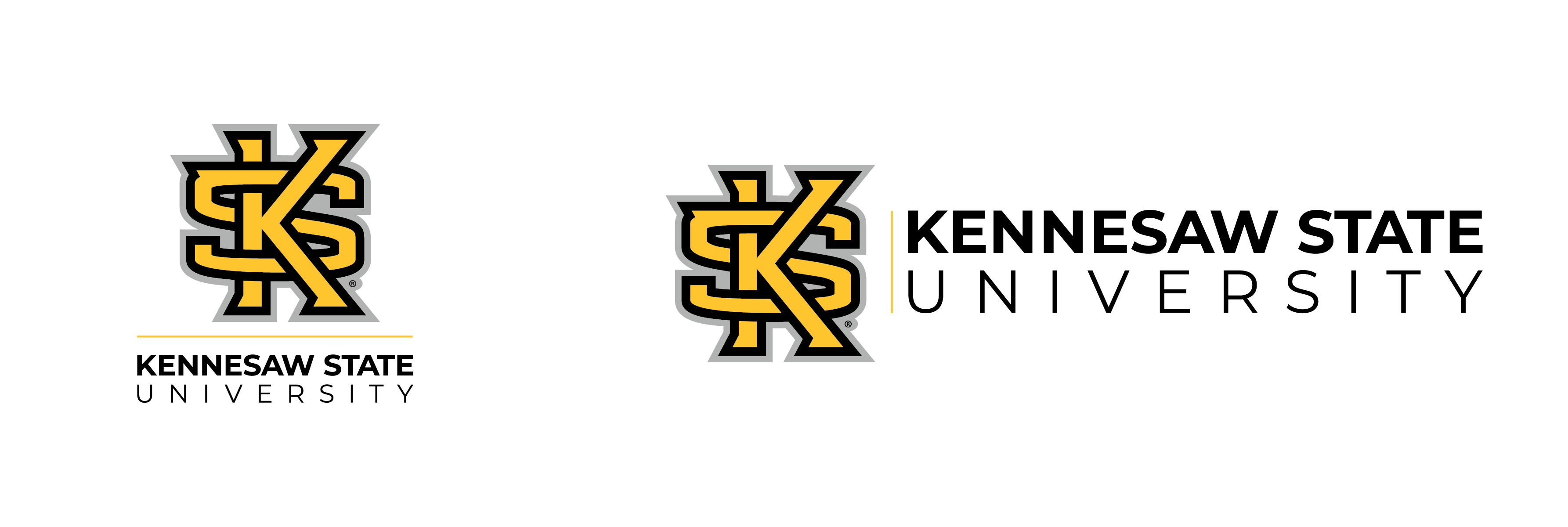 March 11th KSU Admitted Student Celebration
CLASS 2025
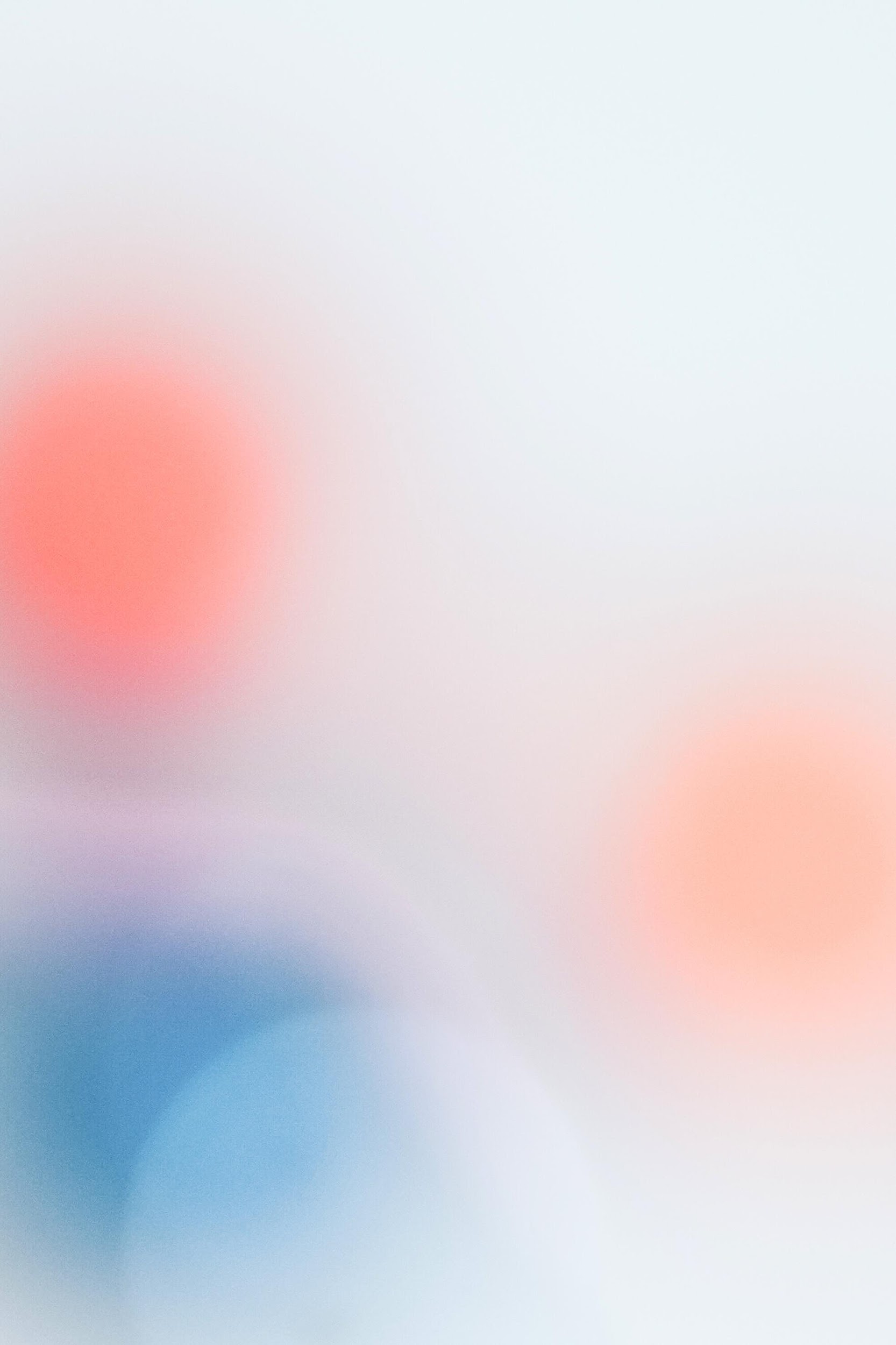 BRIDGE Law
December Graduates:
May Graduates:
This survey will be made available to you in March 2025.
This survey will be made available to you in November.
NOTE: 
This survey is required to be completed by every senior before graduation, so be sure to complete it when available. 

Thanks in advance!
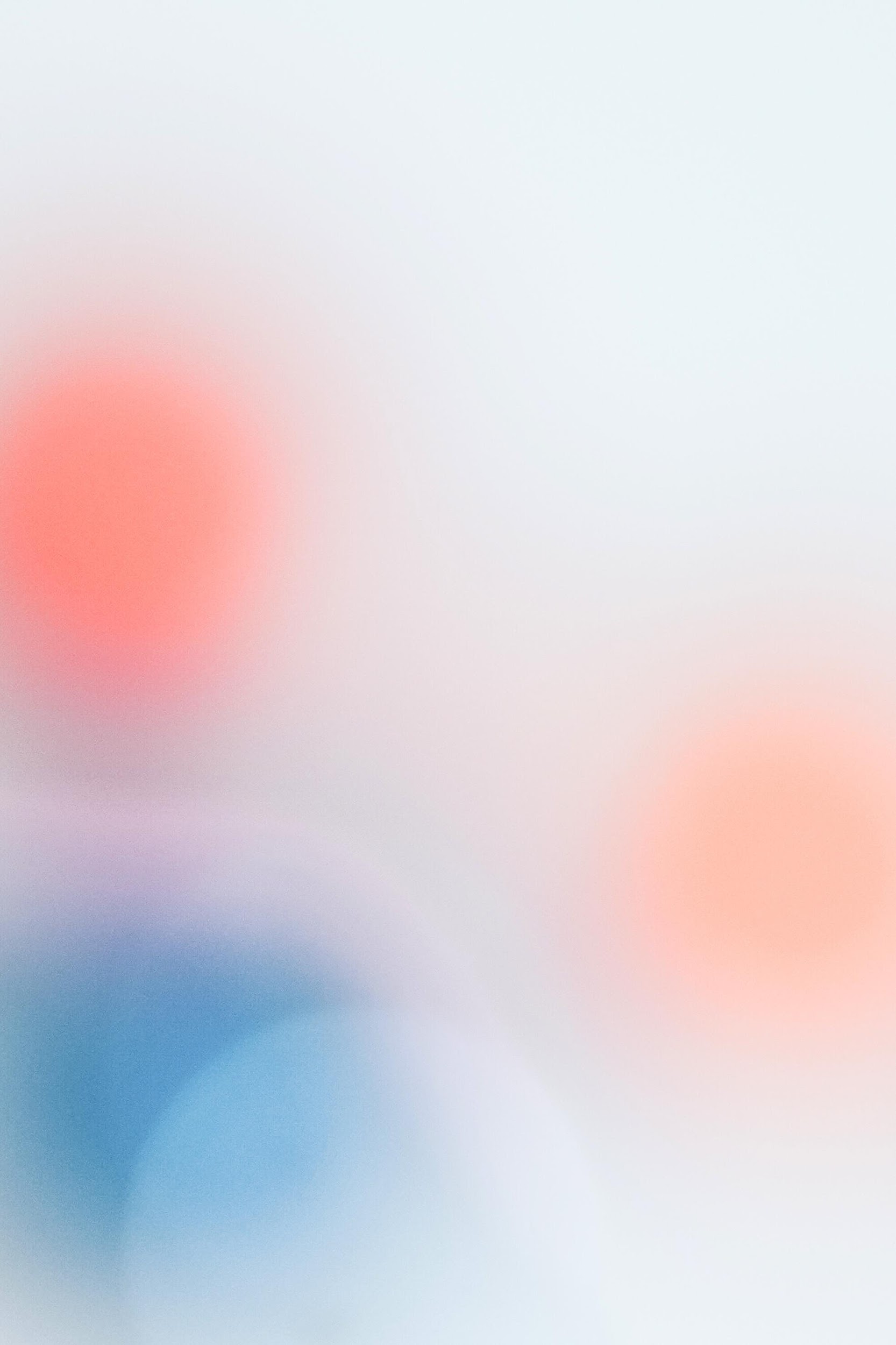 BRIDGE Law Survey Instructions
Log into Naviance.

On Naviance homepage, scroll down to Important To-Dos and Tasks.

Click "Class of 2025 Graduation Survey".

Click on the blue words "take this survey". 

Answer all questions on Page 1, Page 2, and Page 3 by clicking "NEXT PAGE >". 
Add all scholarship names & amounts that you've been awarded. New fields will populate after each entry, if necessary.

6. On Page 3, press "SUBMIT RESPONSES".
CLASS 2025
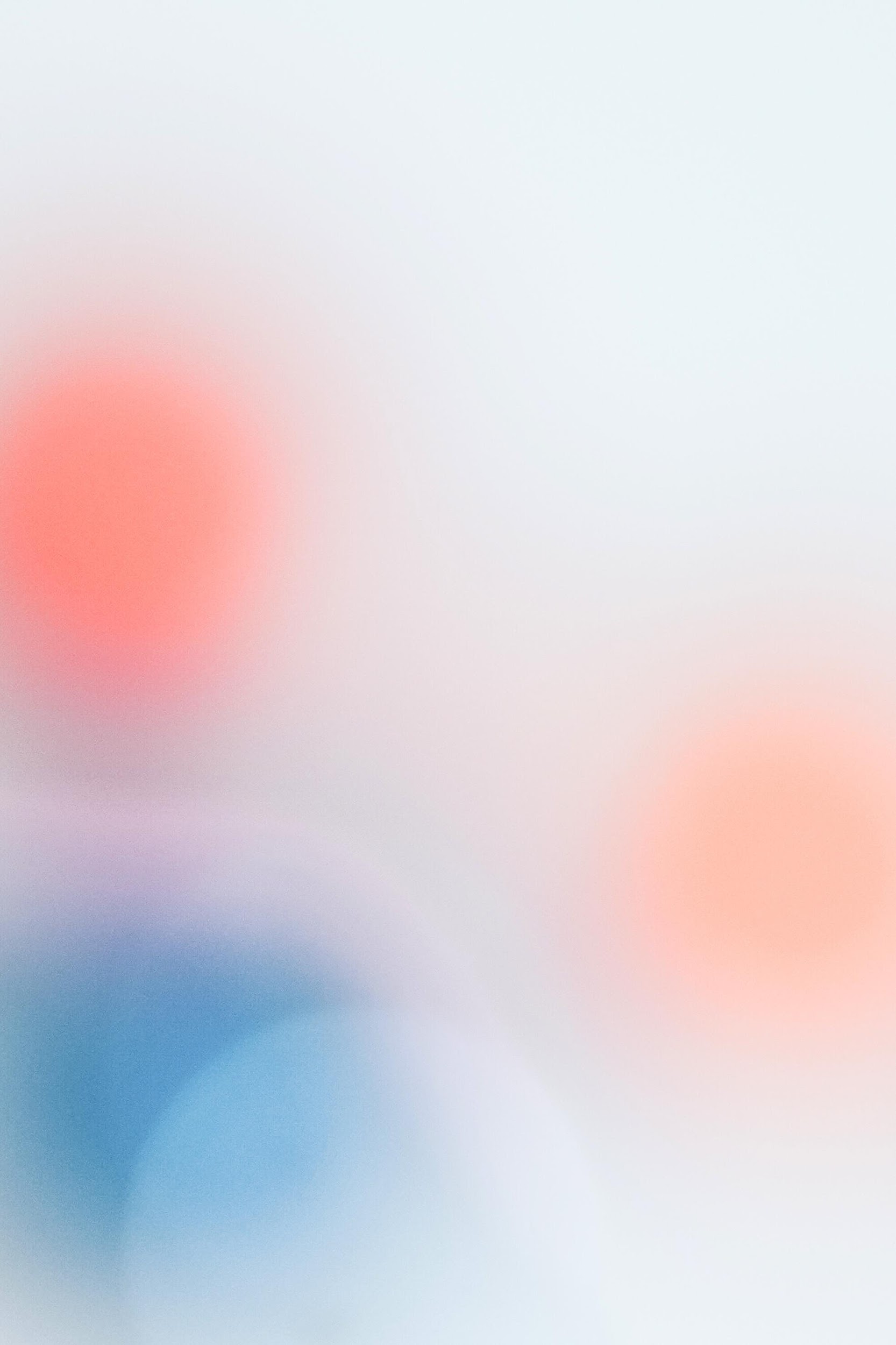 Stay Connected!
https://www.cobbk12.org/kell/page/47041/counseling-department

@kellcounseling
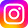 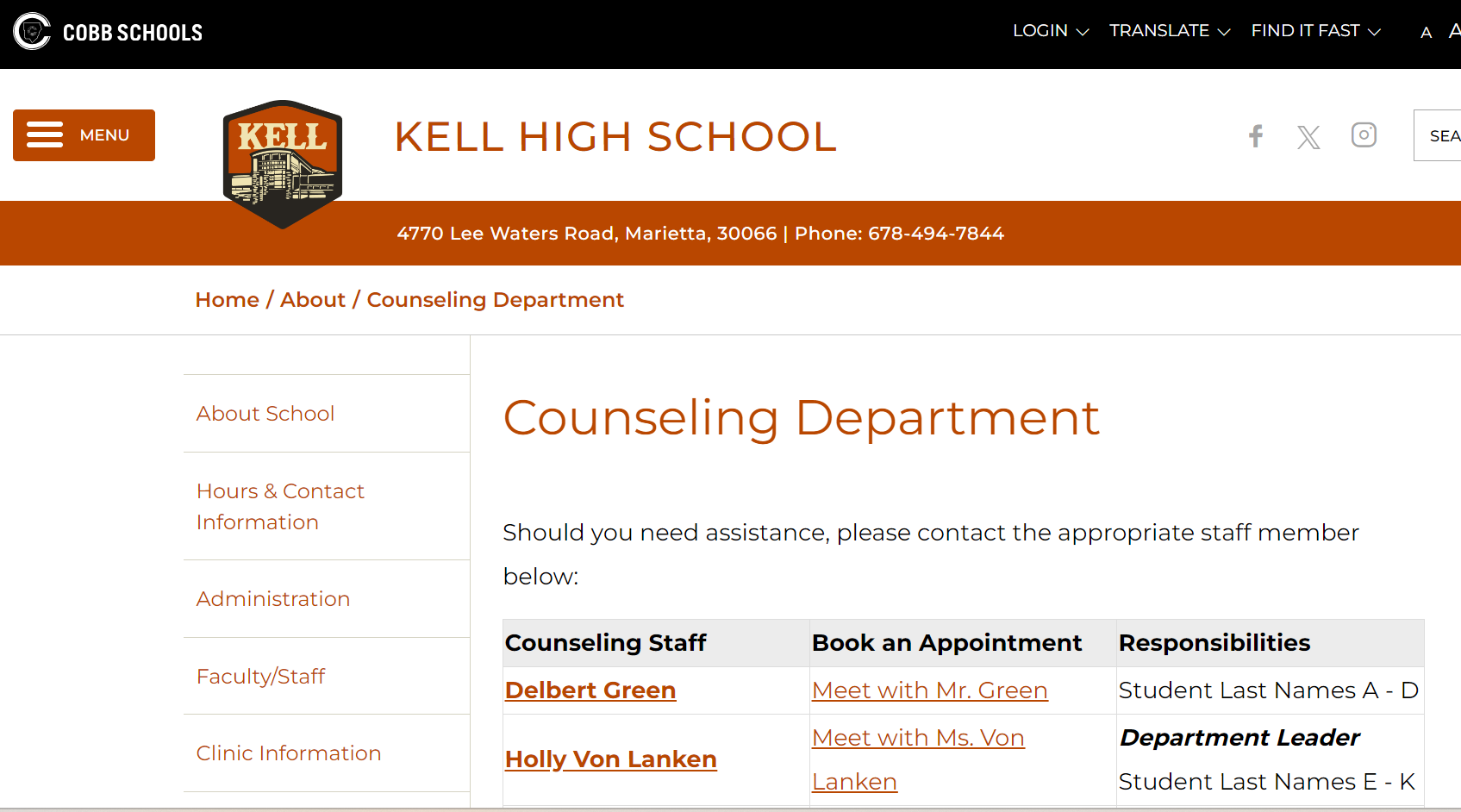 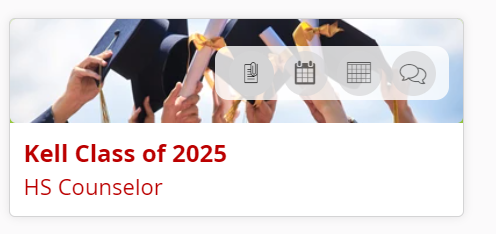 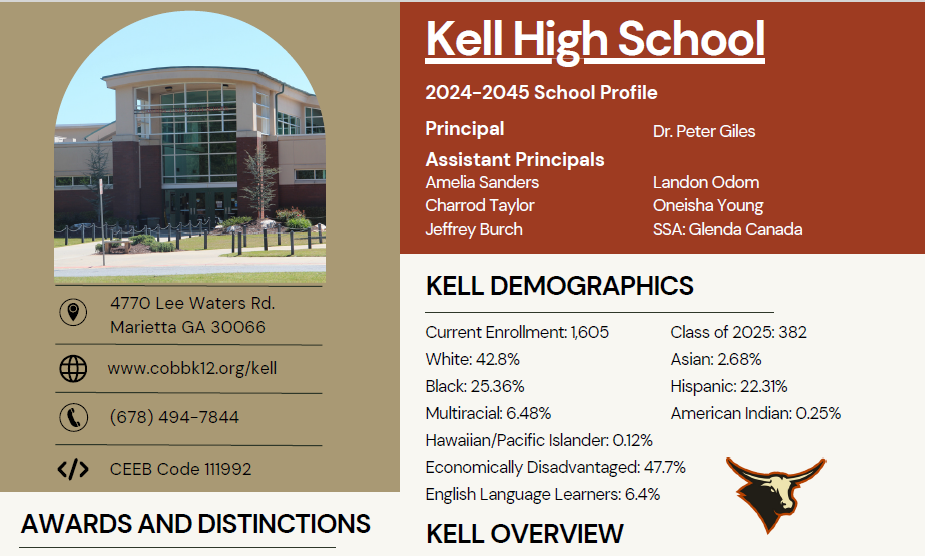 CLASS 2025
“Do not go where the path may lead, go instead where there is no path and leave a trail.”
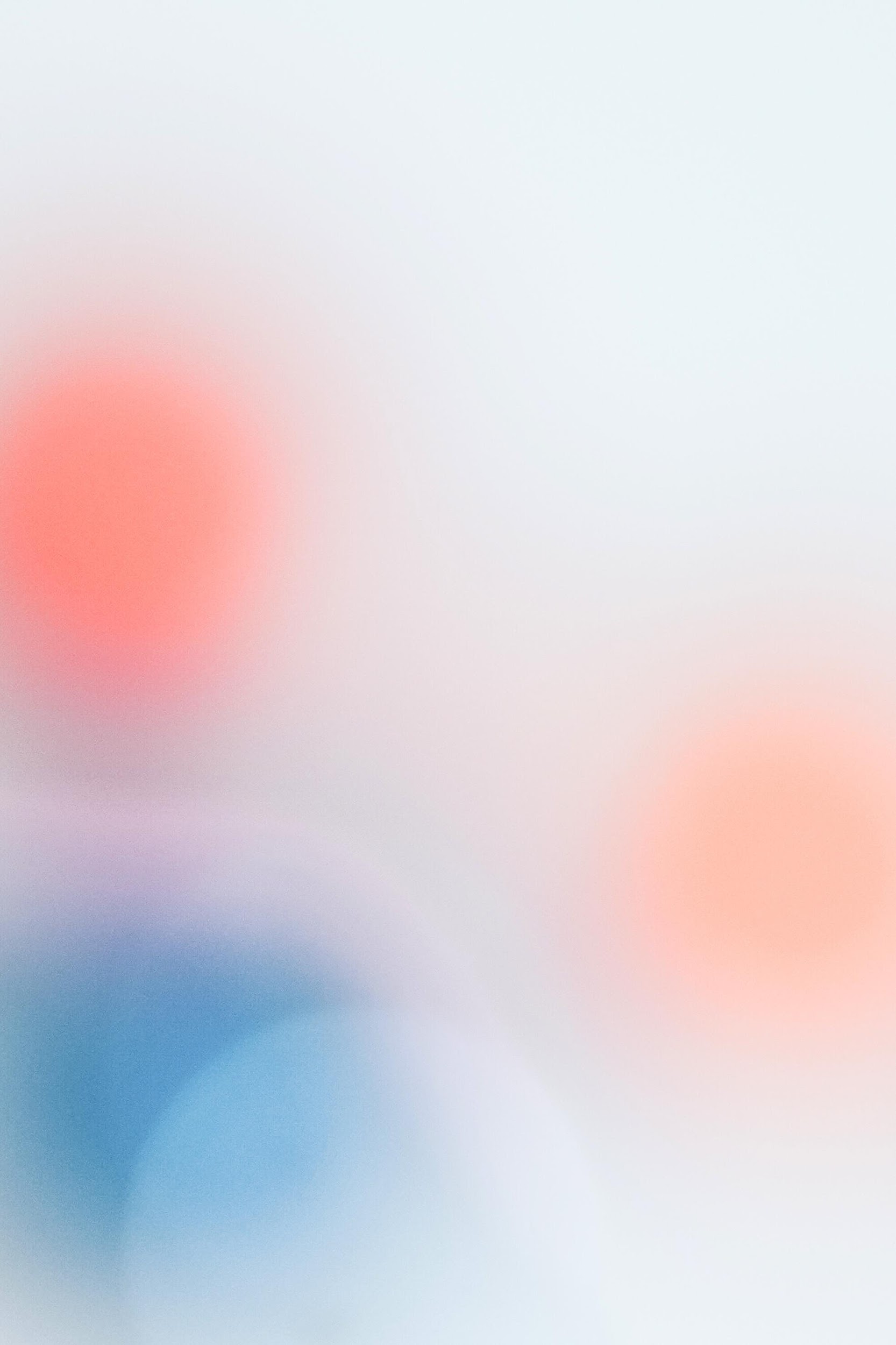 Have a Great Senior Year!
CLASS 2025
— Ralph Waldo Emerson